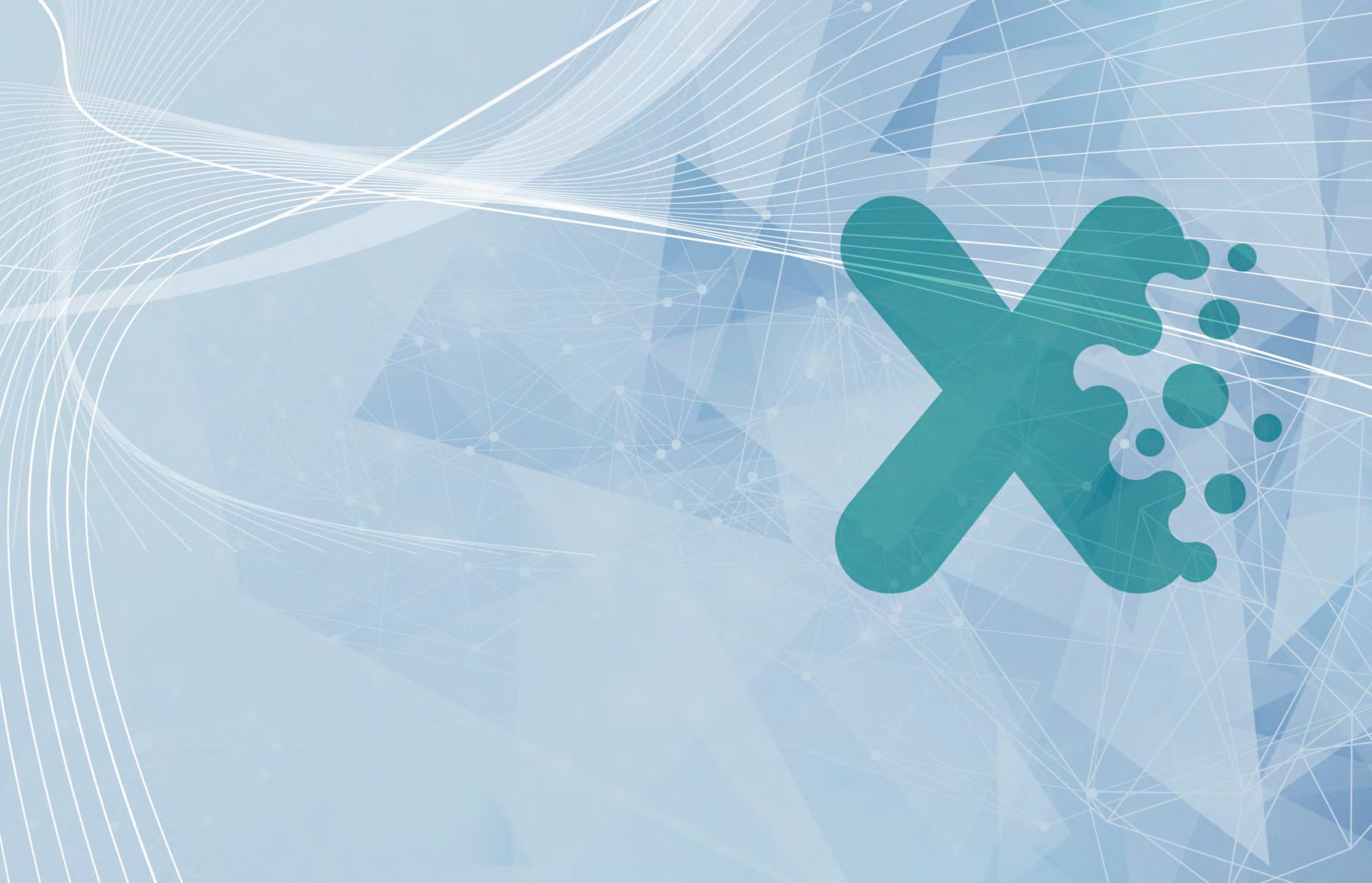 WE PROMOTE
THE GROWTH 
OF INNOVATIVE COMPANIES
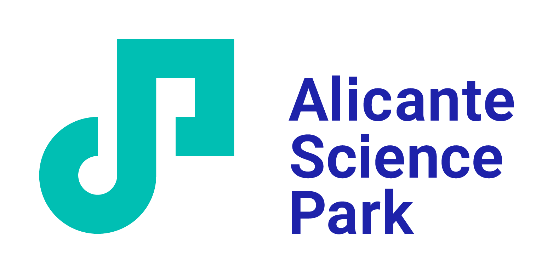 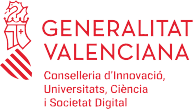 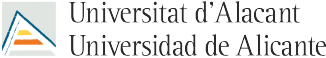 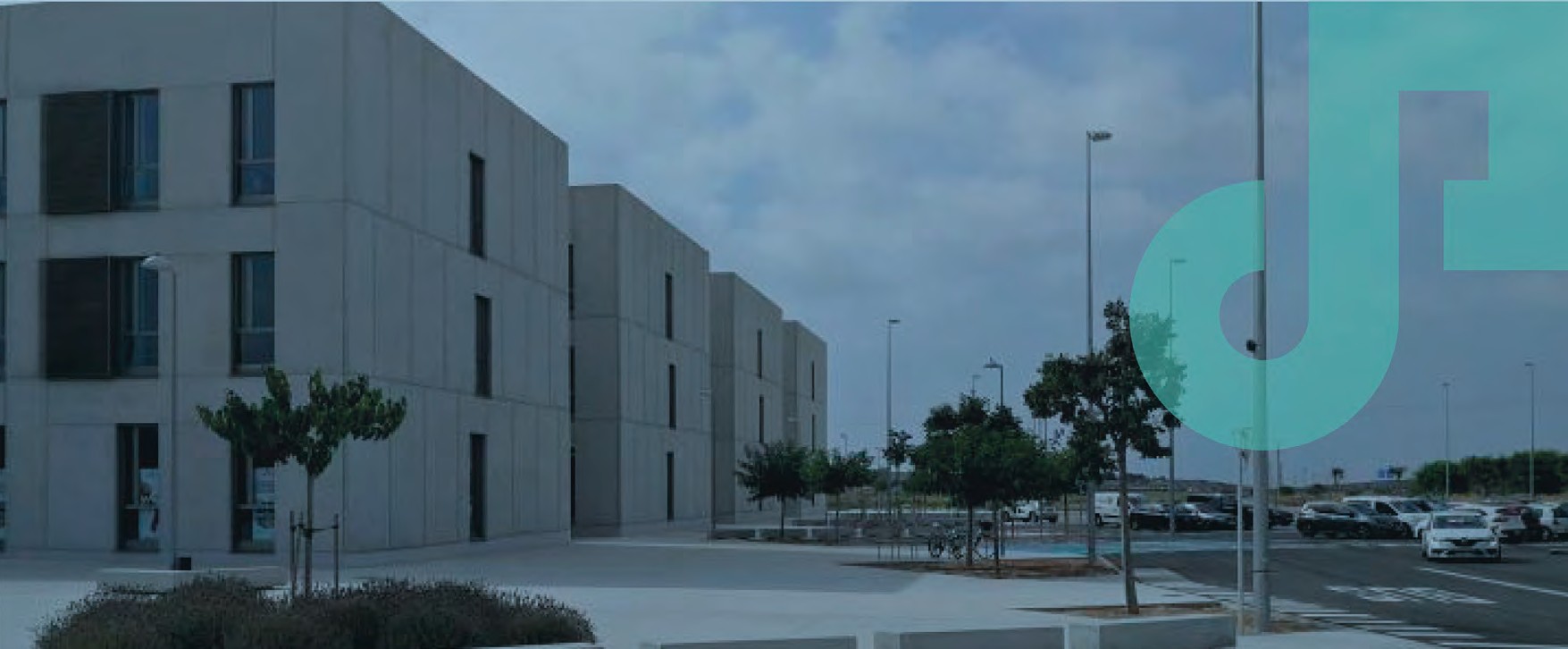 INNOVATIVE COMPANIES
We are the ideal ally of companies offering innovative products or services and who wish to advance their scientific and technological transformation.
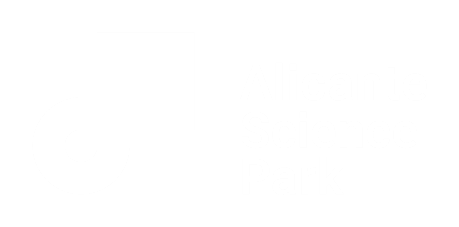 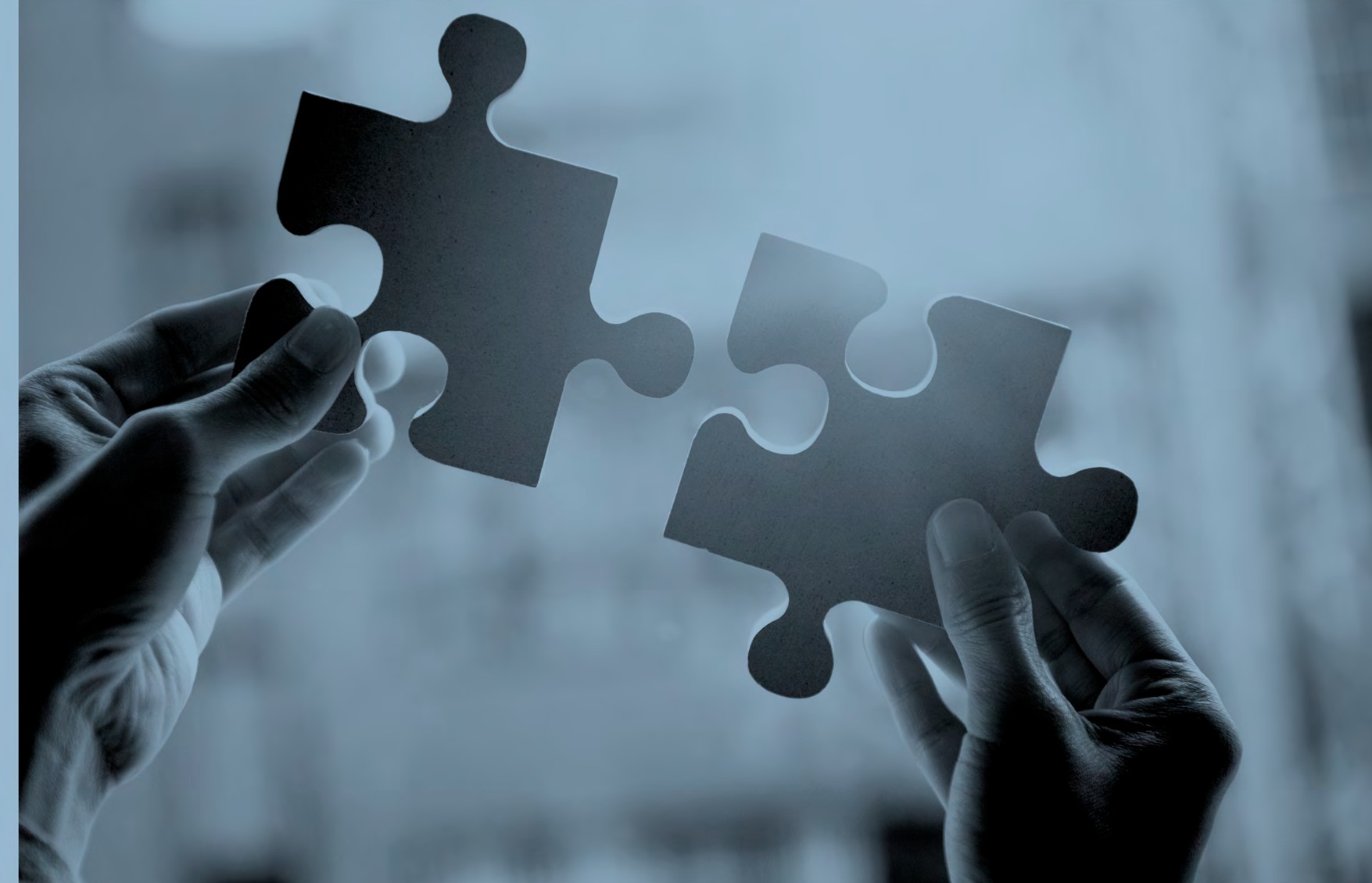 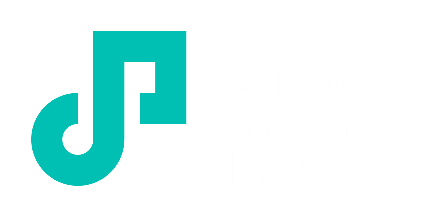 A FEW KEYS TO
THE PCA
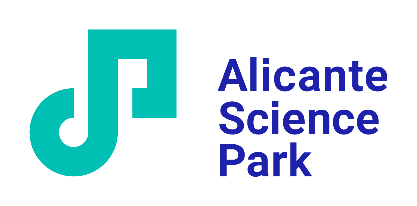 1/
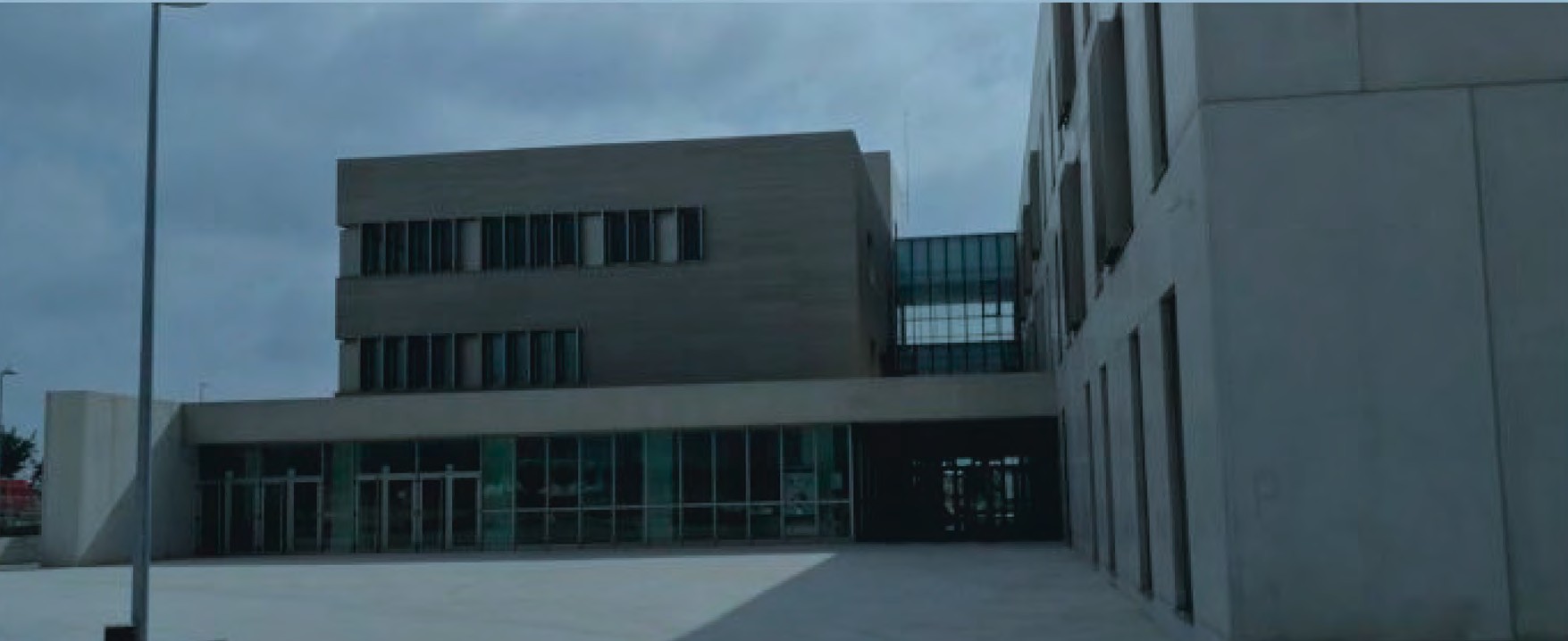 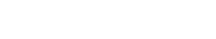 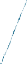 The PCA is an ecosystem of  business excellence, promoted by the University of Alicante
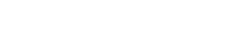 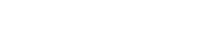 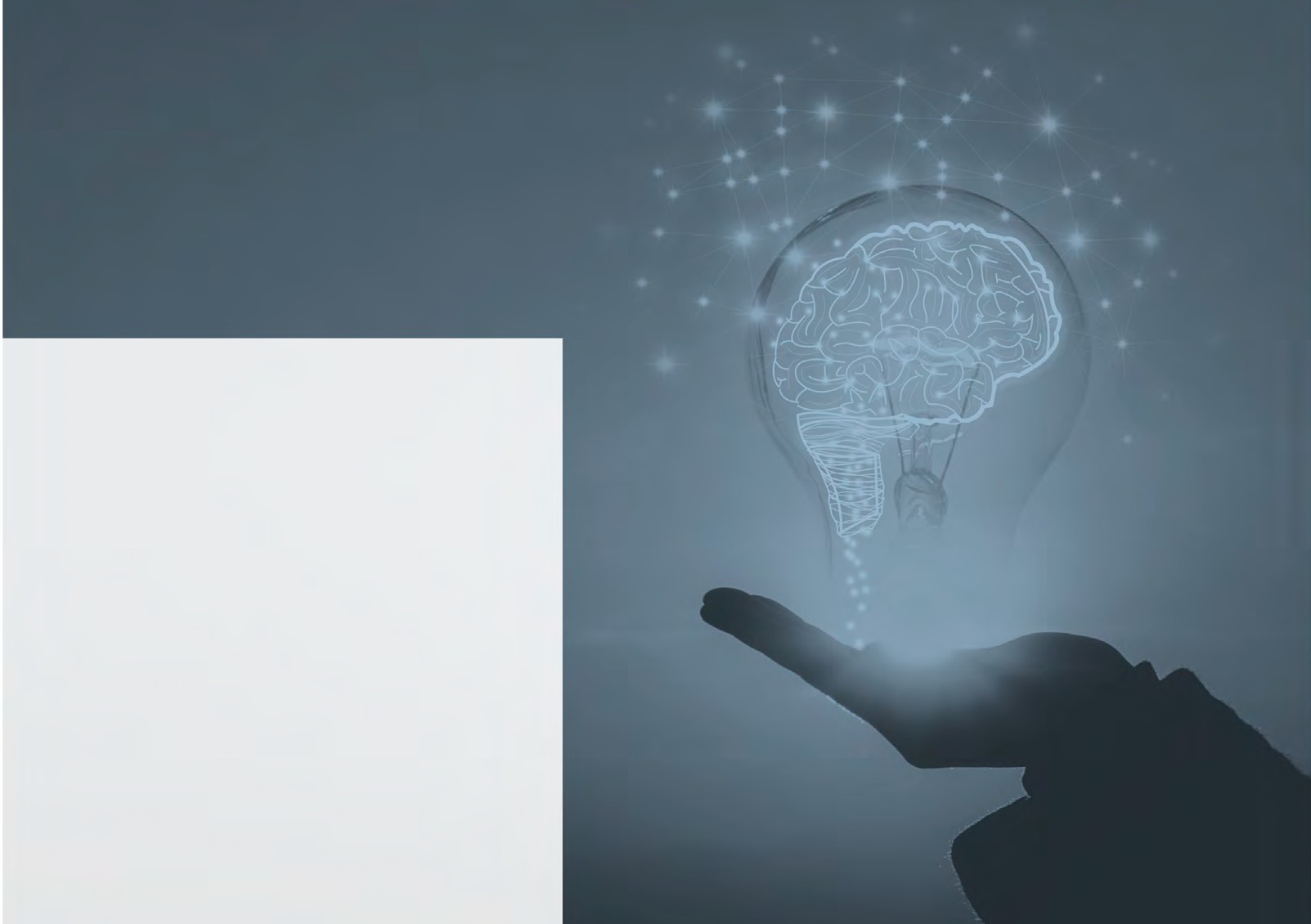 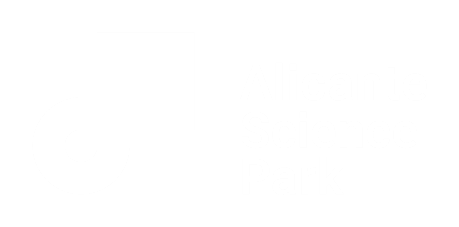 2/
There is only one requirement that all PCA companies must fulfil, regardless of their age or turnover:
BEING KNOWLEDGE INTENSIVE
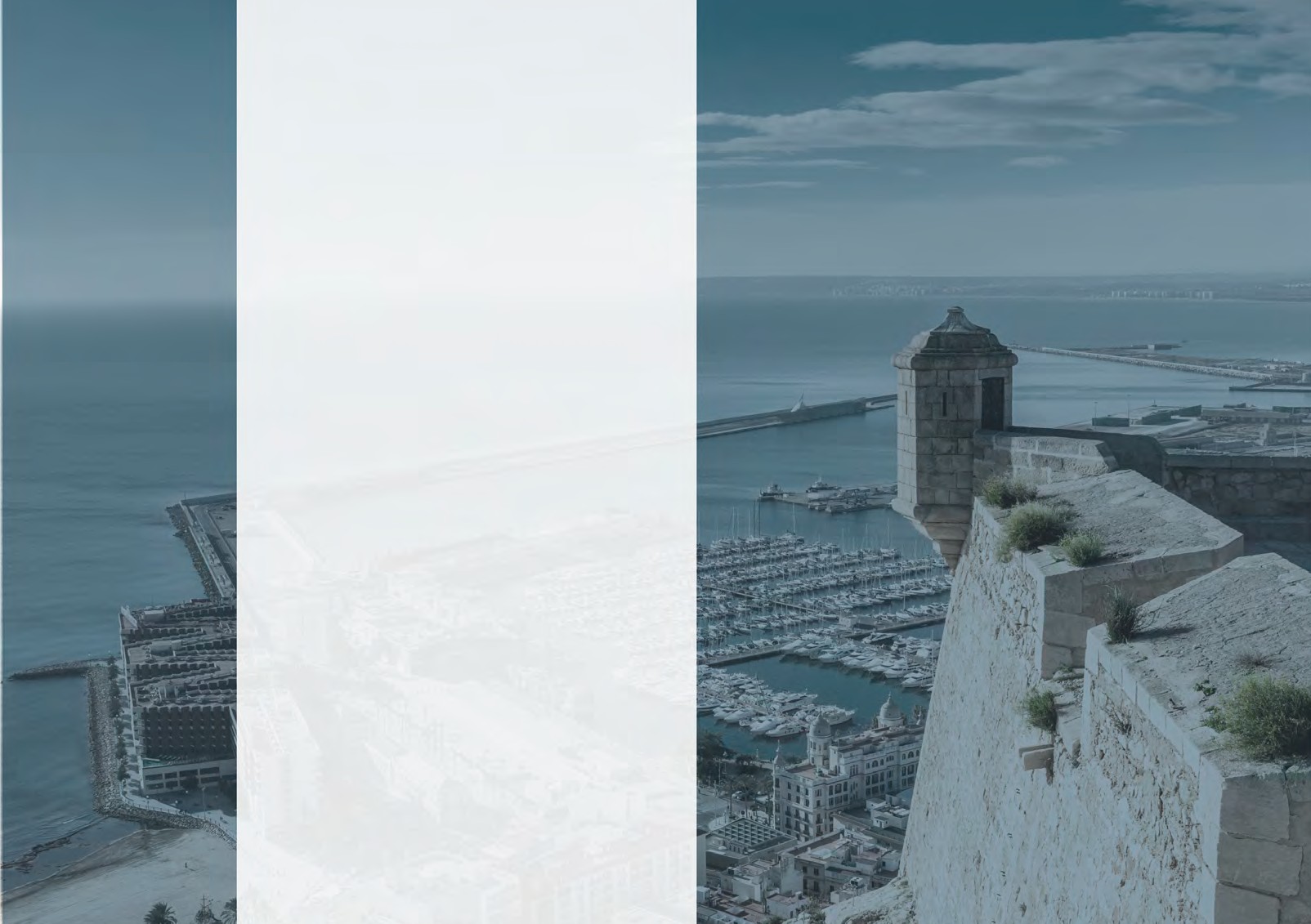 3/
PCA partnership is not limited in time. Our goal is that companies enjoy our value-added services indefinitely
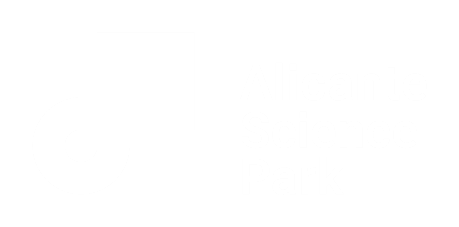 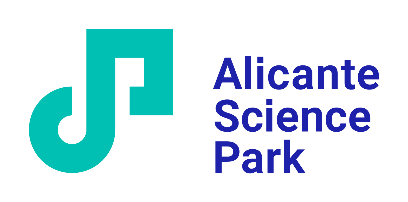 4/
Being a PCA partner gives access to value-added services, including the possibility of companies establishing themselves in the PCA
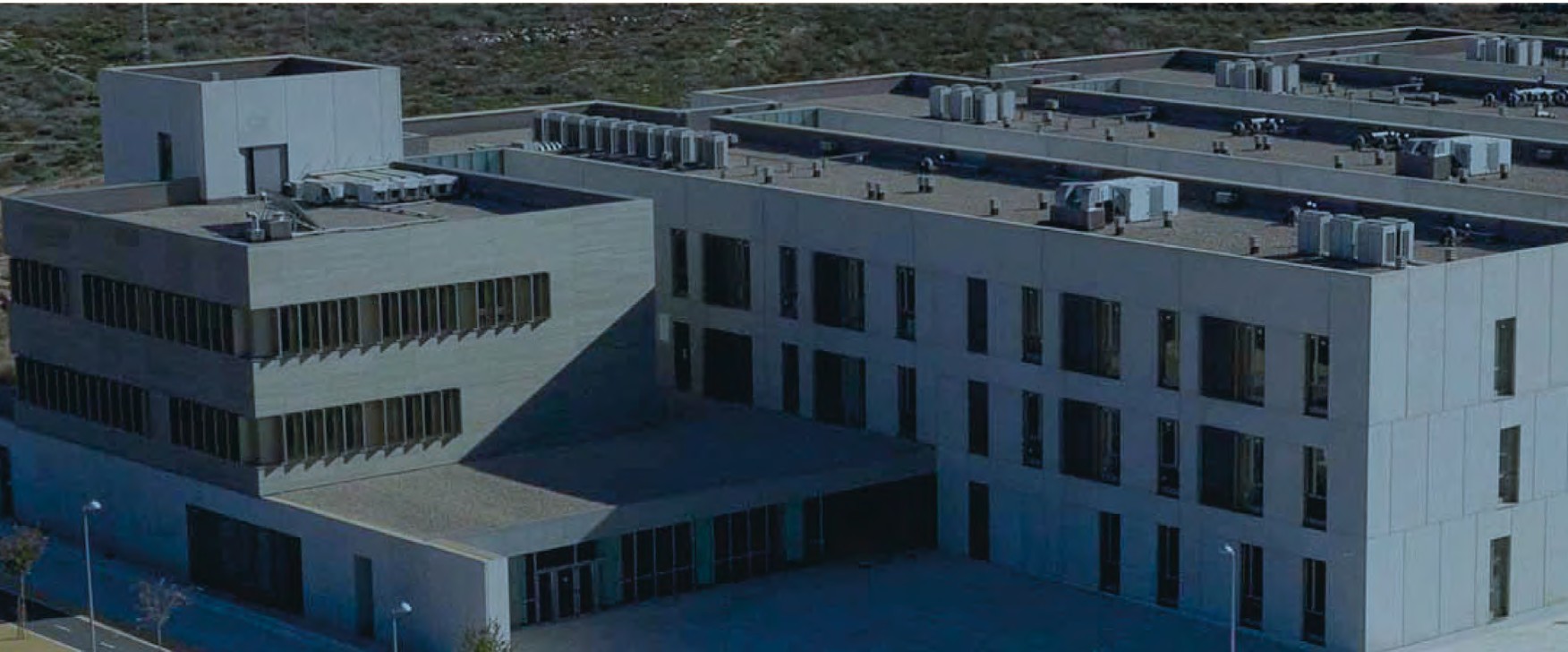 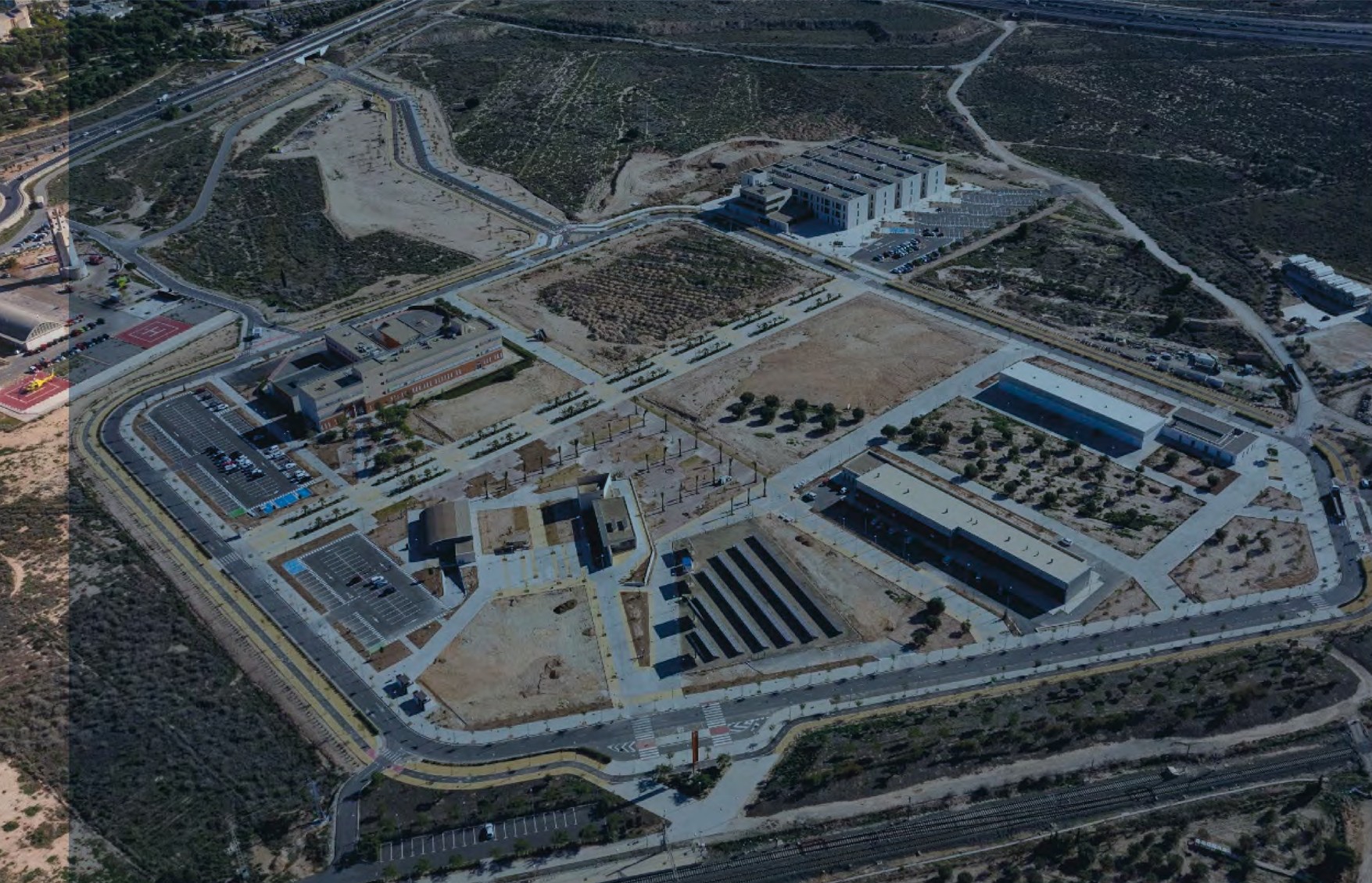 LOCATION
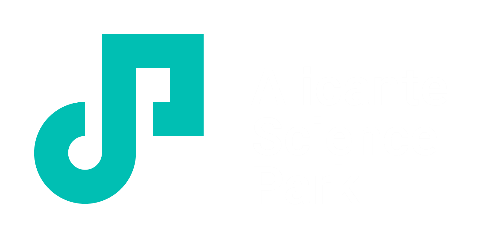 Aerial view of the PCA
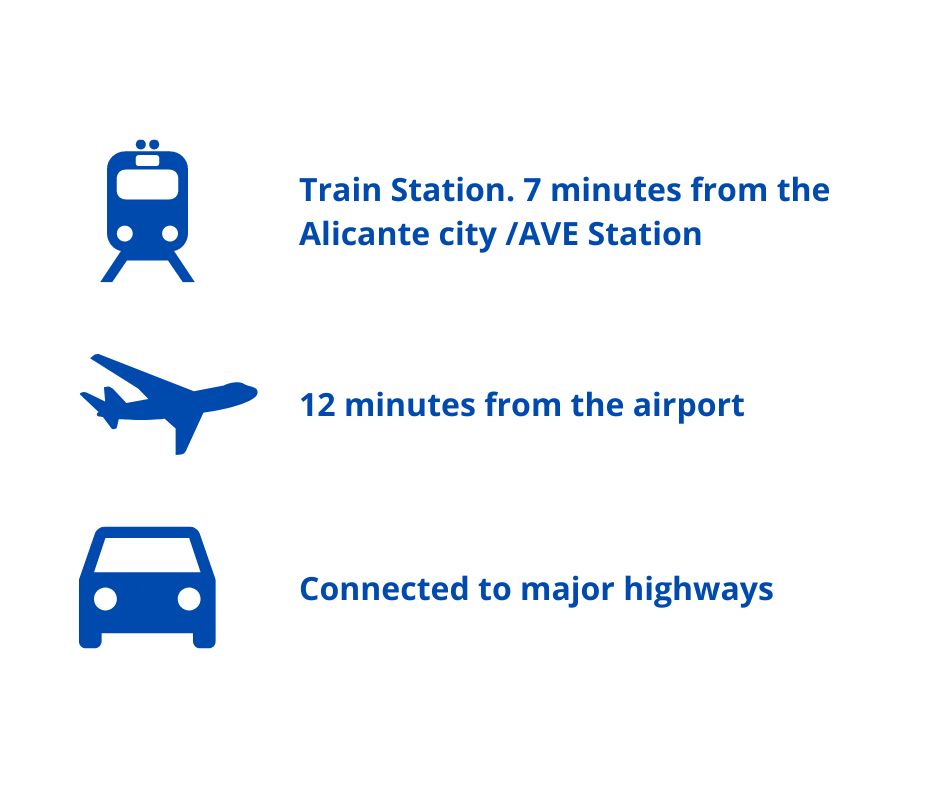 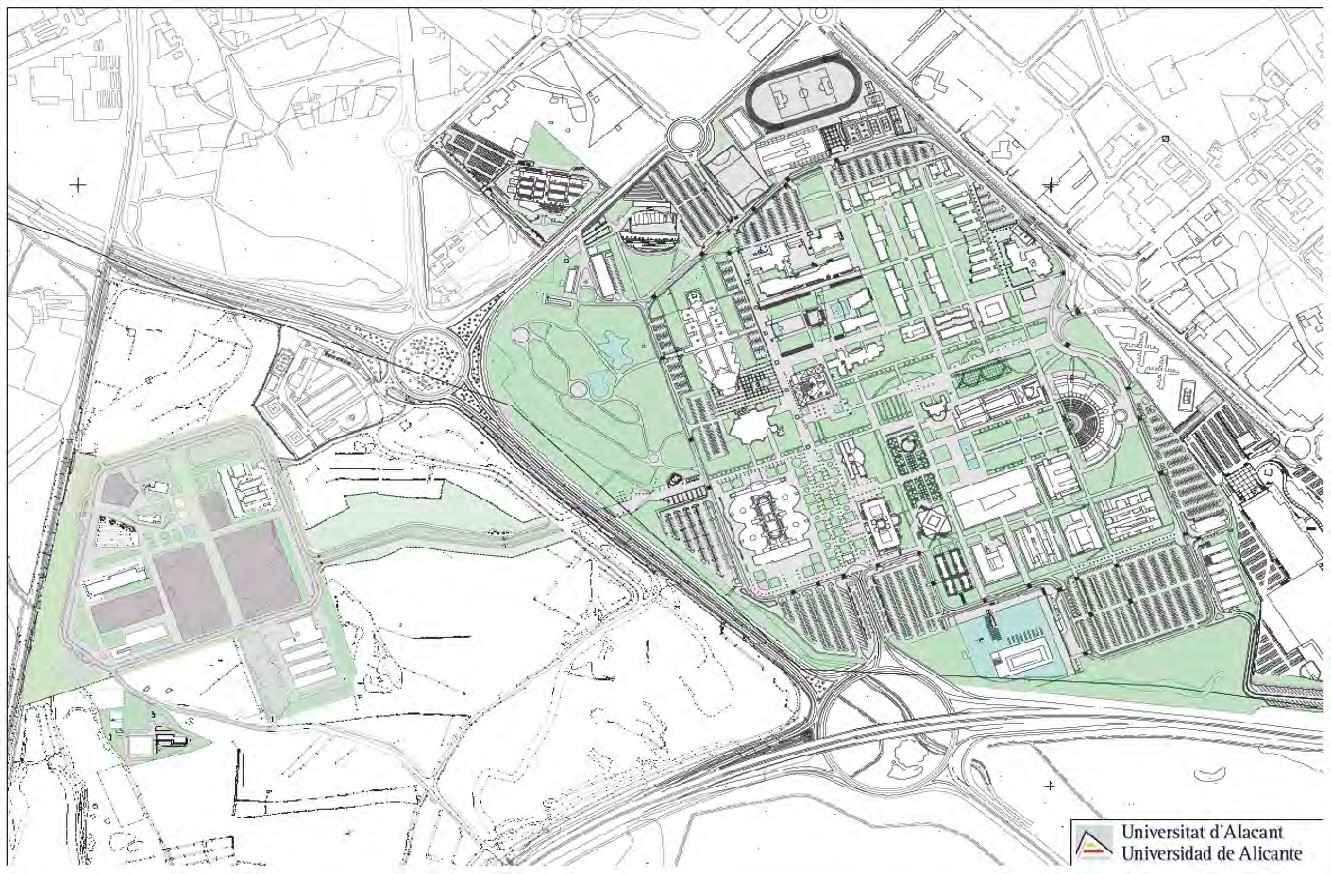 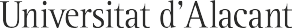 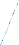 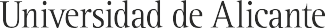 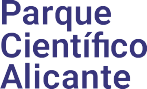 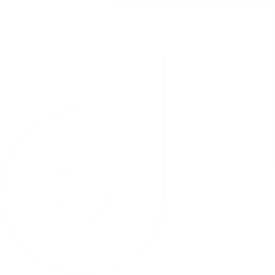 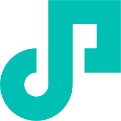 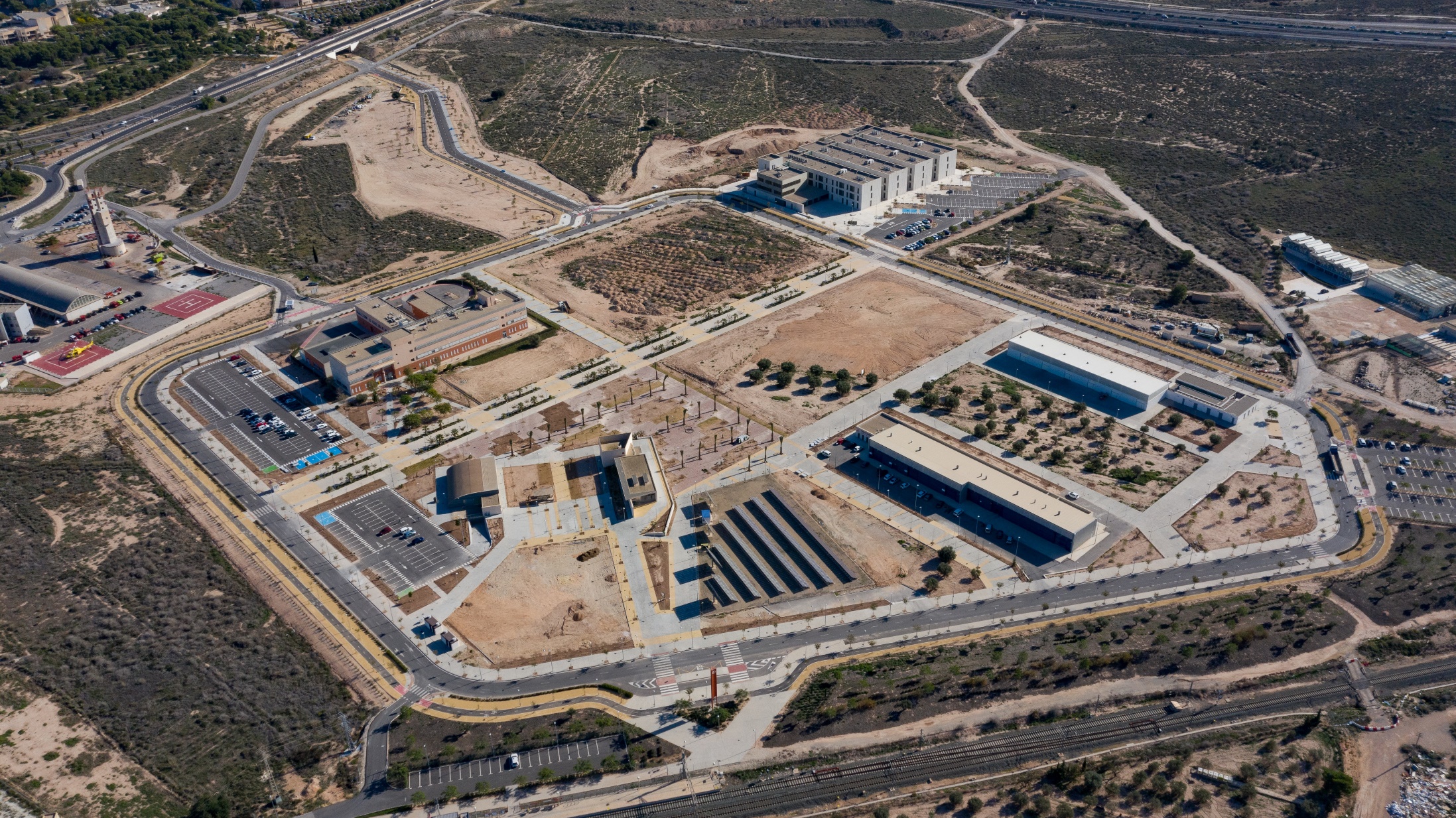 Alicante Airport 
12min by car
Access to University
Alicante Science Park 
University of Alicante
Train Stop
7min to Alicante Station AVE 2 h to Madrid
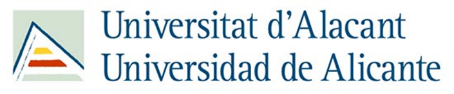 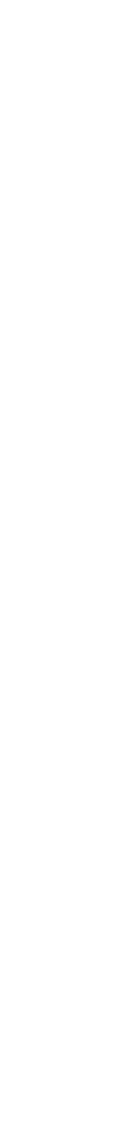 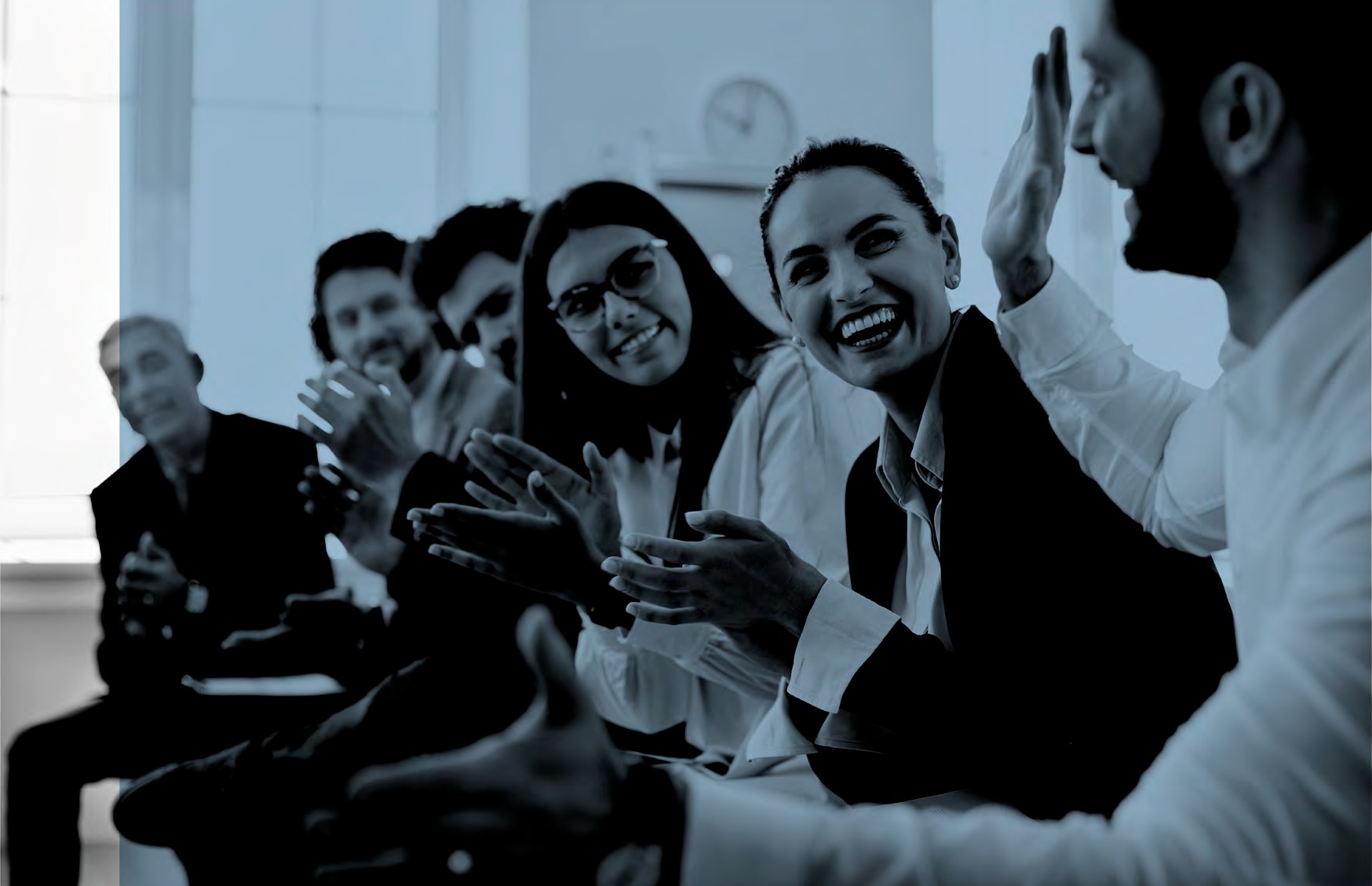 WHY JOIN THE PCA?
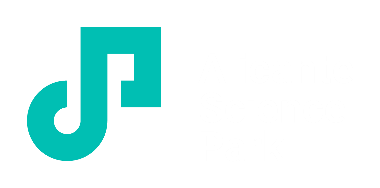 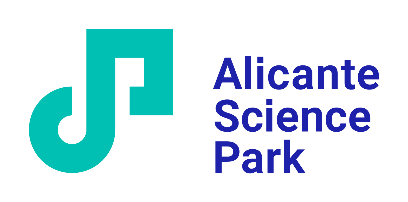 1/
https://www.youtube.com/watch?v=RM5yPQCpLSQ
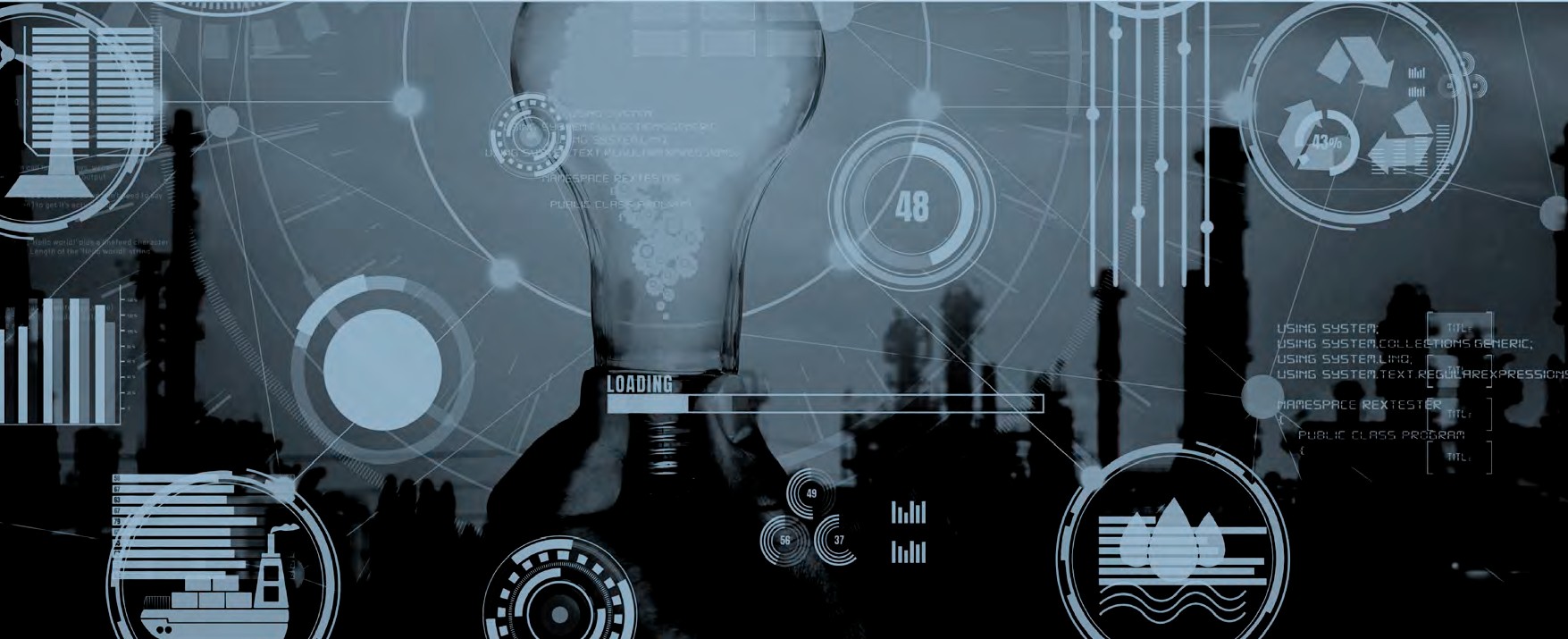 To be part of a dynamic business ecosystem connected to major agents of innovation
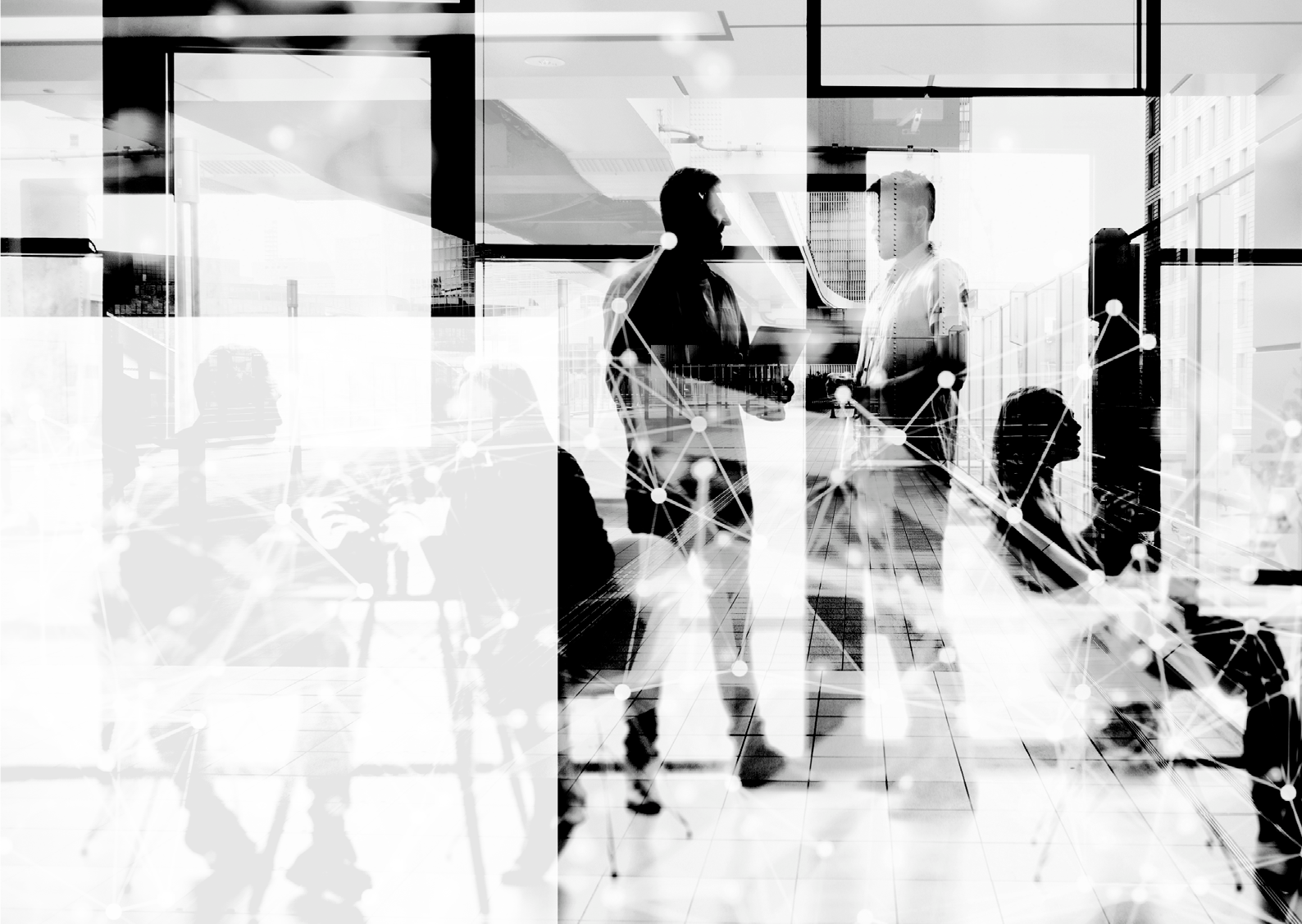 2/
To belong to a unique network of contacts and to enjoy synergies with companies, suppliers, administrative bodies, etc.
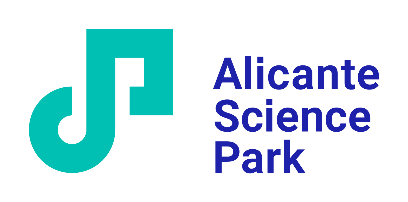 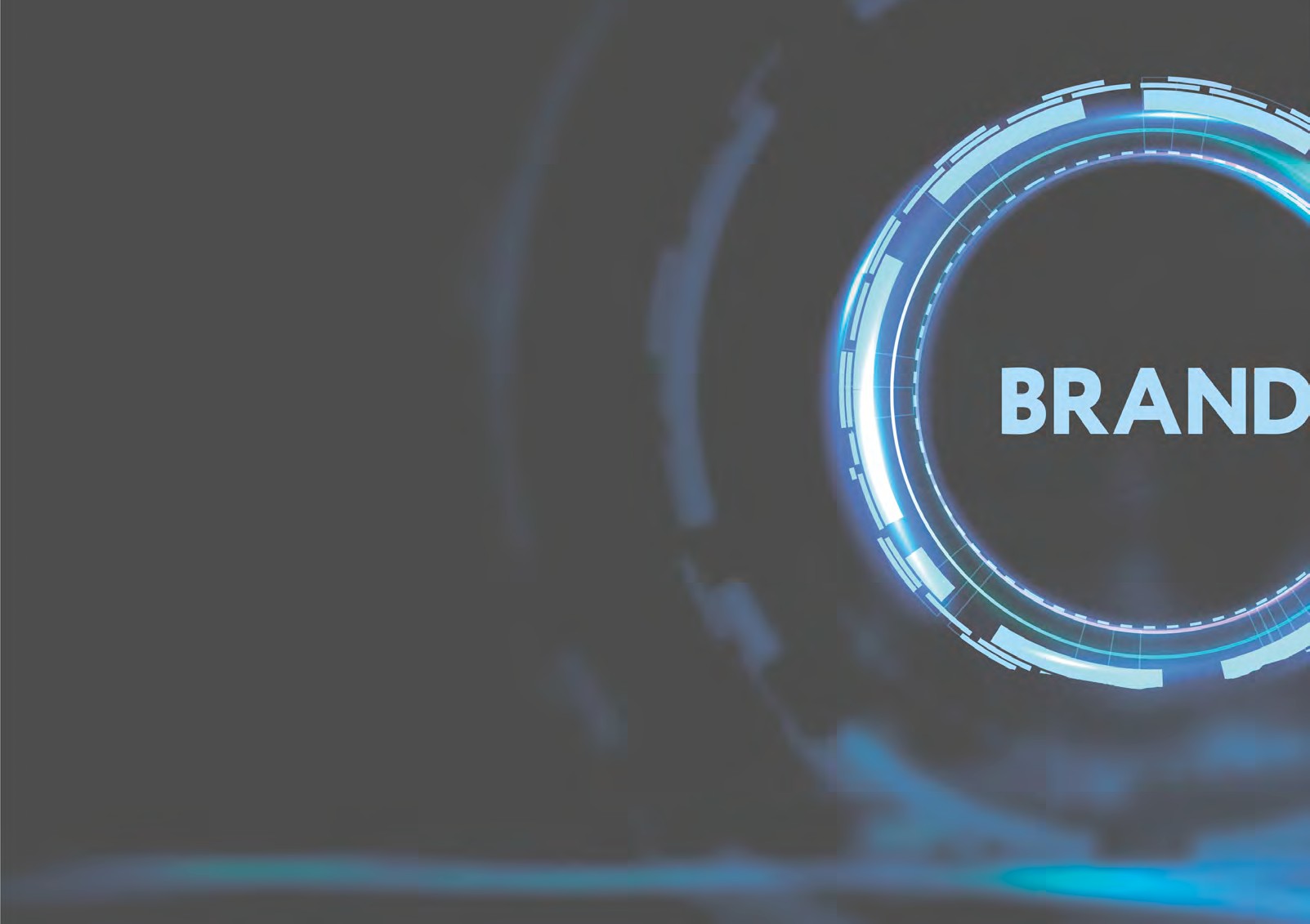 3/
Corporate image.  
Associate your brand with values such as innovation,
knowledge, technology and talent
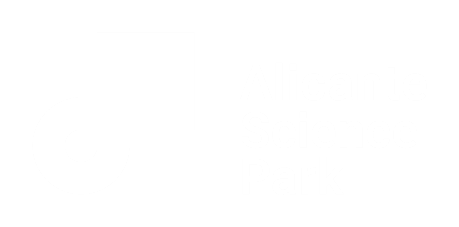 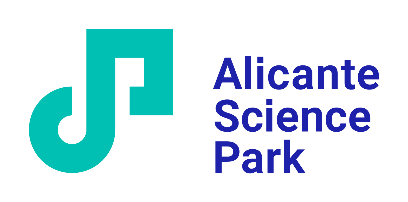 4/
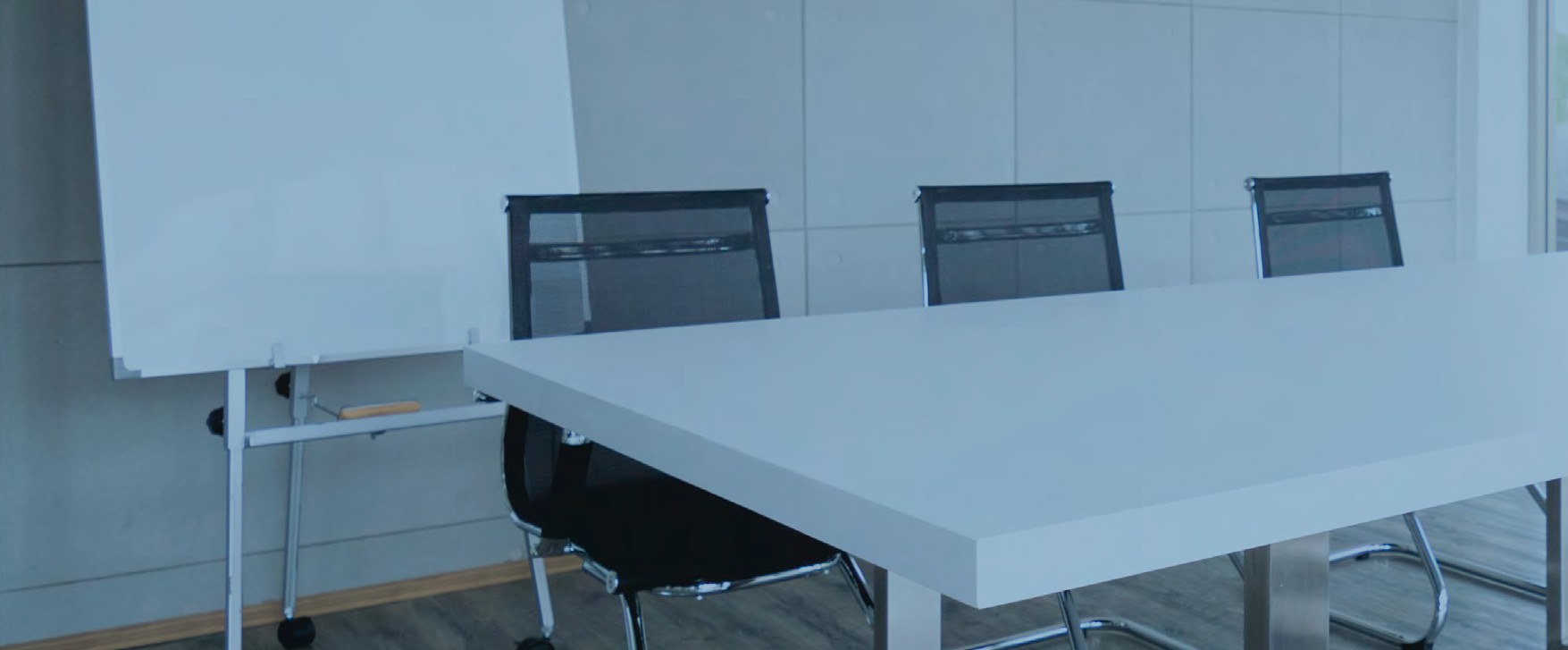 Use our facilities
such as meeting rooms, assembly hall, Innospace room, etc.
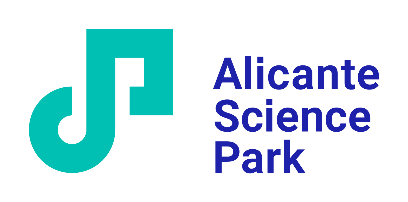 5/
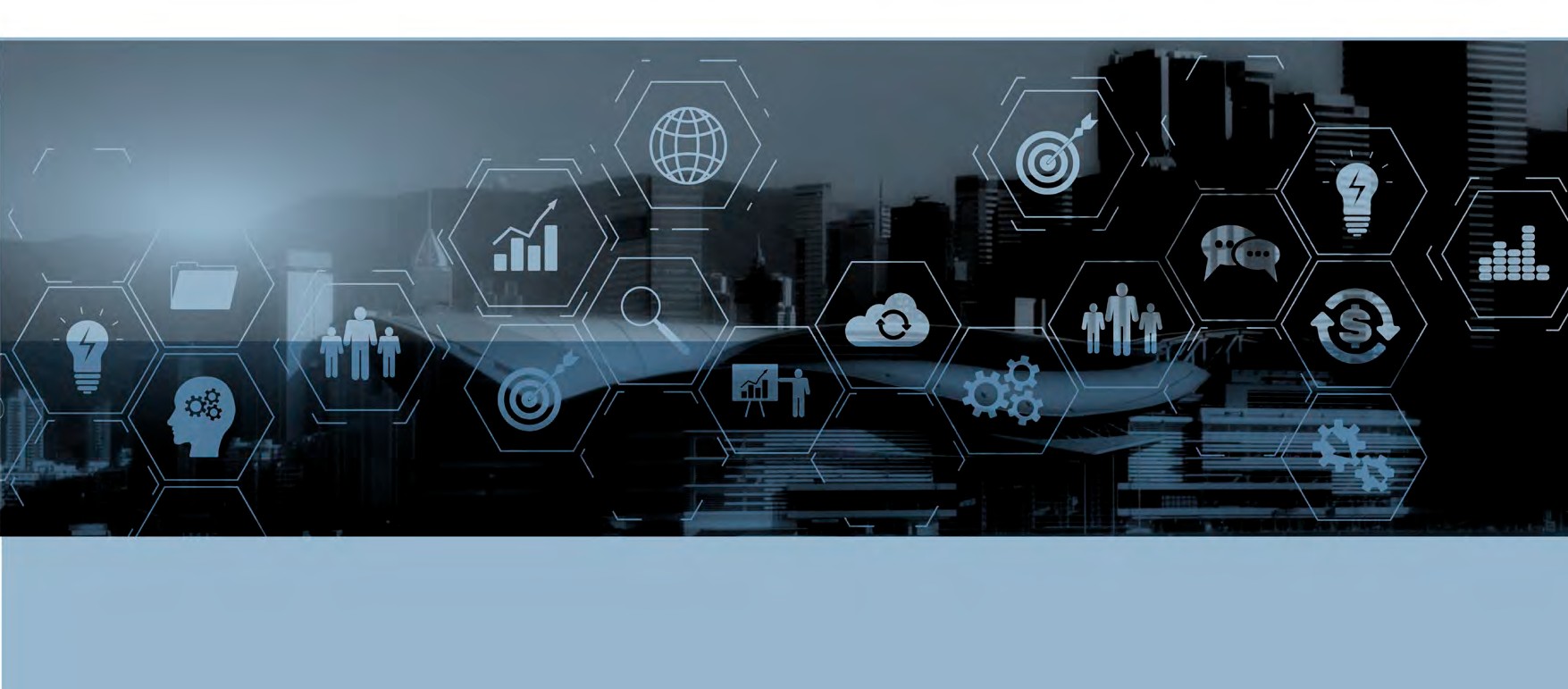 Access to a complete range of business services
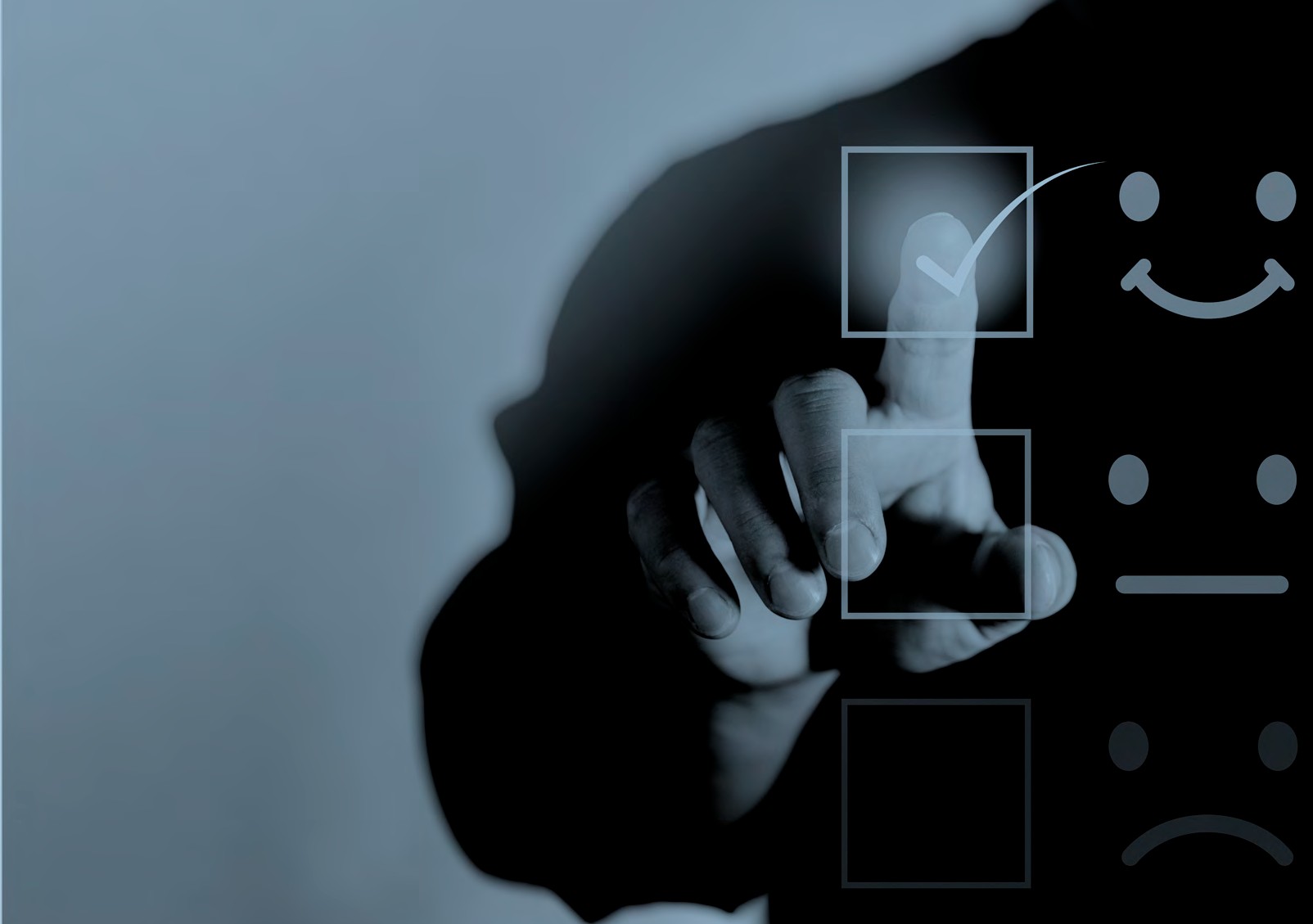 BUSINESS SERVICES
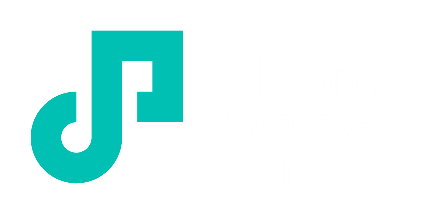 BUSINESS SERVICES
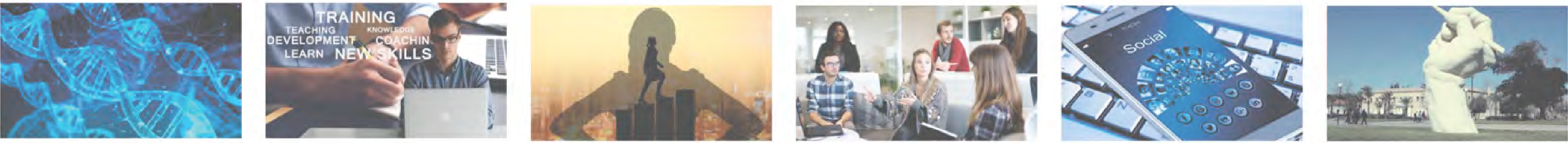 5/1
5/2
5/5
5/3
5/4
5/6
BUSINESS DEVELOPMENT
TALENT
 MANAGEMENT

FINANCING

TRAINING

COMMUNICATION
    ACCESS TO 
    OTHER UA   SERVICES
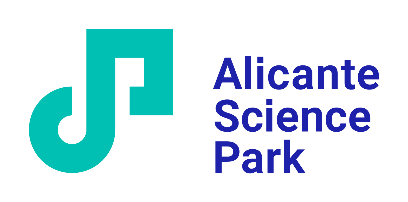 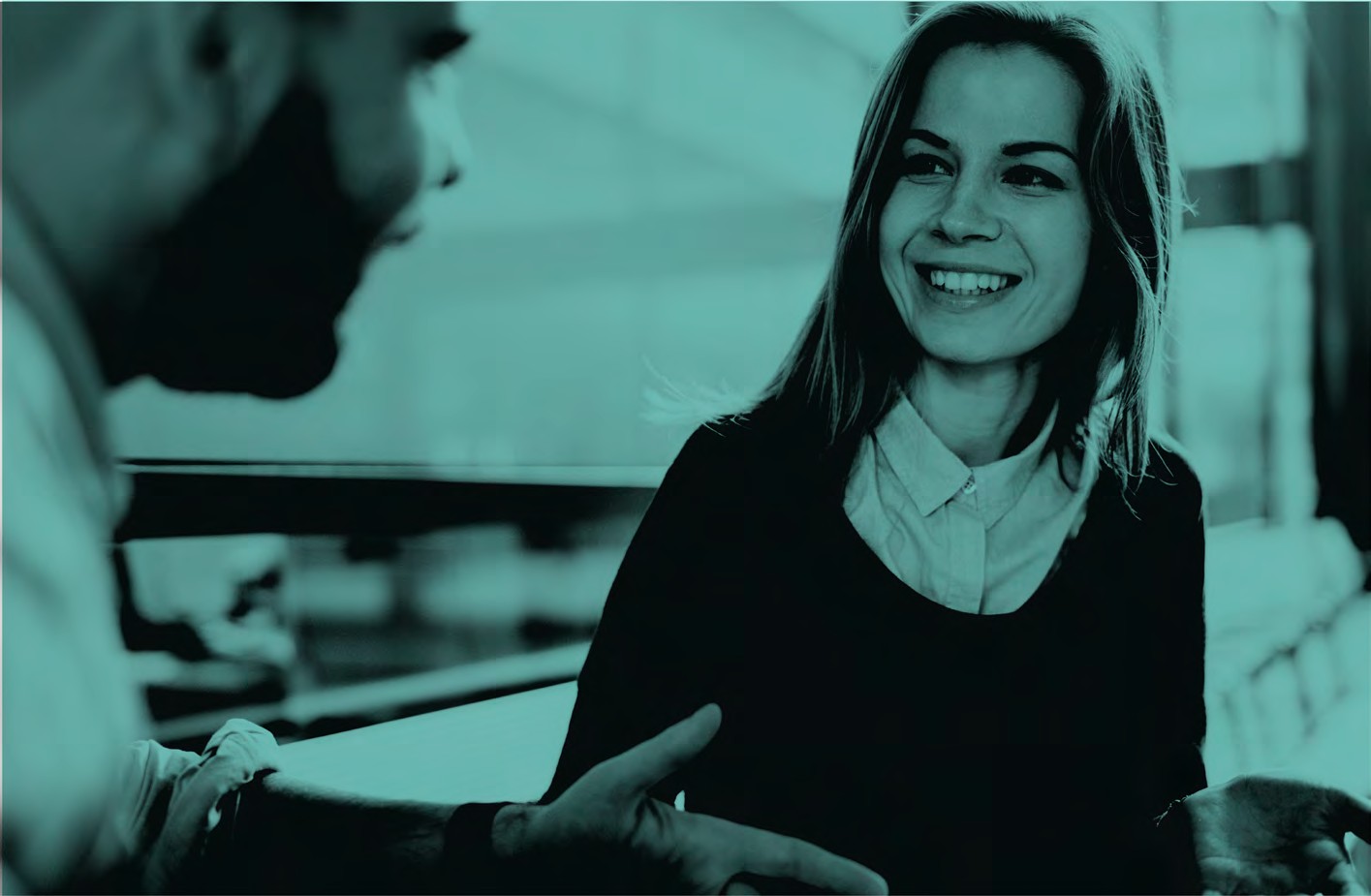 5/1
Business  development
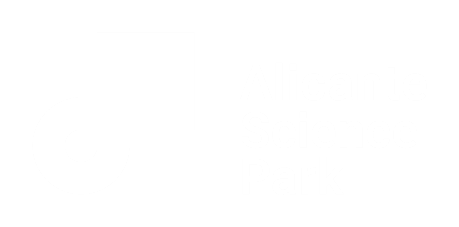 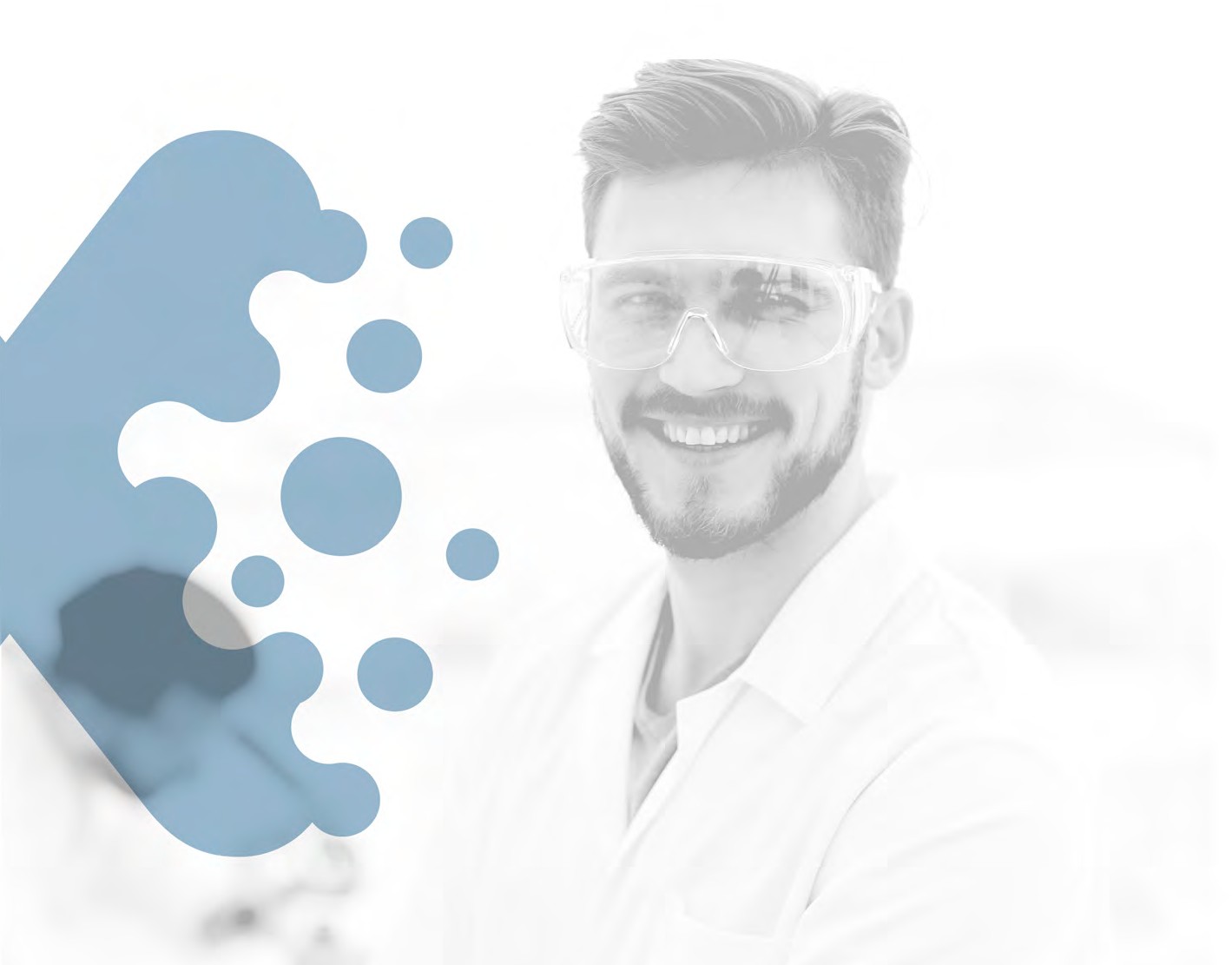 ADVANCINGTOGETHER
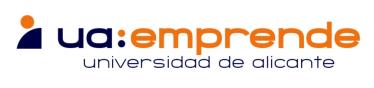 actions aimed at both students/graduates and researchers
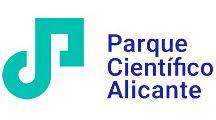 Researchers 
Technology Transfer Office (OTRI)
Students or Graduates Employment Center of the UA
Project Managers
Actions of dynamization and detection of projects
Development of business ideas
Business Competition
Specialized Workshops
Acceleration/Growth
Mentoring
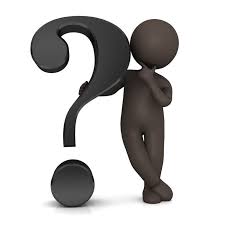 21
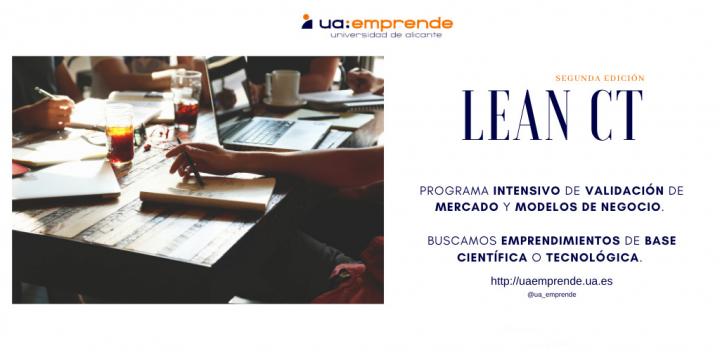 ua:emprende LEAN LAUNCH PAD

Aimed at knowledge-based projects (researchers, students and graduates) 
Intensive Program for MARKET AND BUSINESS MODELS VALIDATION
Lean Launchpad Methodology (Steve Blank) (Agile methods, Business Model Canvas, interaction, iteration, collective intelligence)
Objective: To minimize market risk with a proven methodology that allows the proposed project to be tested and evolve.
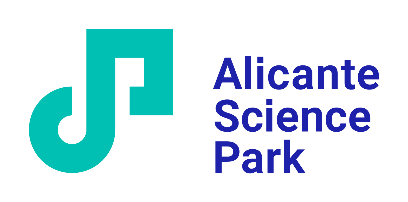 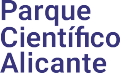 BUSINESS SERVICES > 5/1 BUSINESS DEVELOPMENT
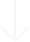 https://www.youtube.com/watch?v=F5dRjZKpHaY
APTENISA - Startup ideation and acceleration programme
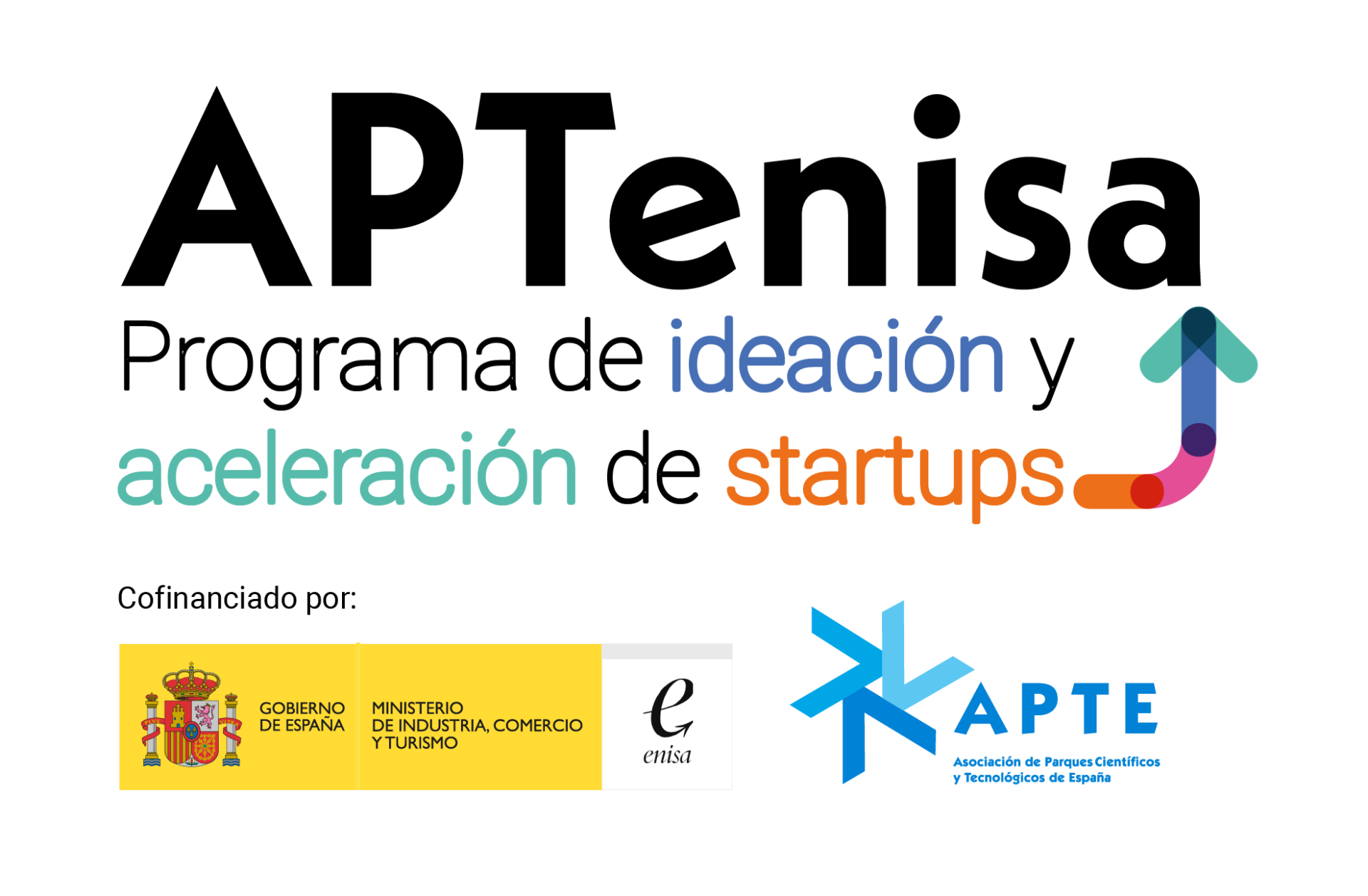 The Association of Science and Technology Parks of Spain (APTE) and the National Innovation Company, SME, SA (ENISA) have launched the APTENISA program for business ideation and acceleration that will lead to the detection of 100 business ideas and the acceleration of 32 startups
APTENISA will support entrepreneurship from the initial idea to the acceleration phase, validation of the business model and incorporation through a common methodology, based on the Candy Innovation Model and Lean Launch Pad methodologies, to be developed by the 10 science and technology parks participating.
This program is included within the activities of the entrepreneurship program of the University of Alicante
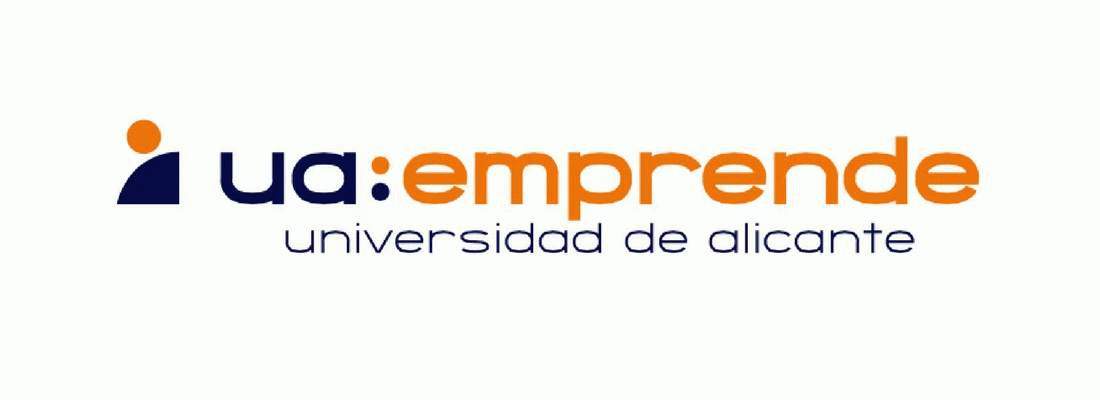 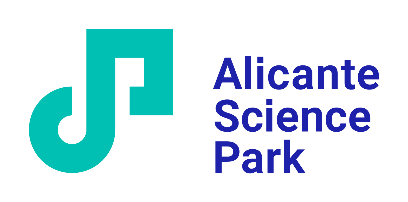 BUSINESS SERVICES > 5/1 BUSINESS DEVELOPMENT
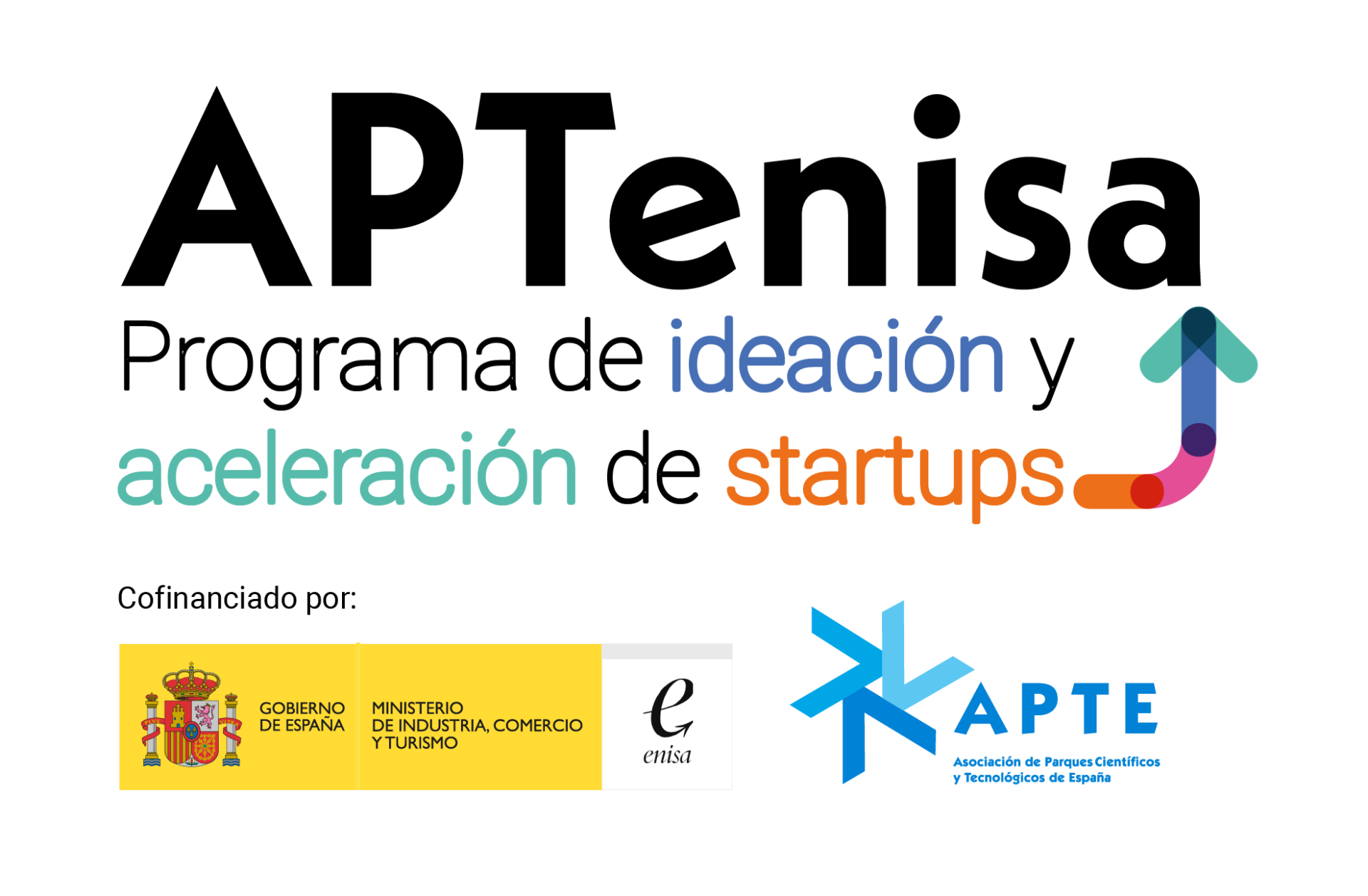 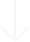 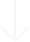 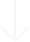 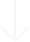 APTENISA - Startup ideation and acceleration programme
The programme has 3 blocks of activities or phases:
APTENISA START
This programme is aimed at scientists, teachers, students or science and technology-based entrepreneurs with the objective of identifying ideas and opportunities.
APTENISA LAUNCH
APTE's launch accelerator programme is designed to help in the initial phase of the start-up project and systematically prepare it for market launch.
APTENISA INVESTOR NETWORKS
With the aim of providing private financing to entrepreneurial projects in the initial stages, training will be provided for all the parks for managers, professionals and alumni of the universities linked to the parks
APTENISA START
LEAN LAUNCH PAD – CANDY MODEL METHODOLOGY
Maximum numbers of projects: 14
8 sessions + demo-day  Business Model Canvas
Flipped classrooms
Workload: 20 hours (every two weeks)
Additional sessions (MVP, leadership, etc)
Mentors
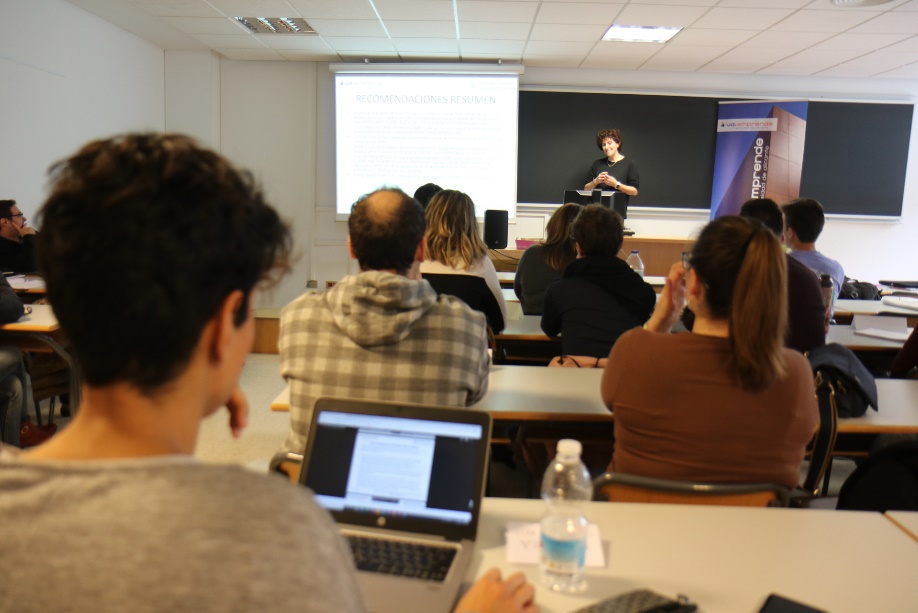 ua:emprende LEAN LAUNCH PAD
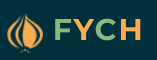 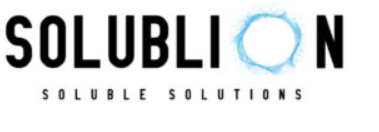 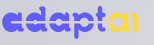 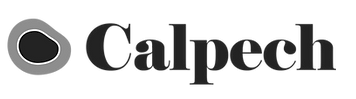 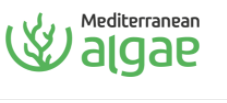 More about CALPECH
We also worked with:
First edition: 7 projects  3 companies
Second edition: 5 projects  2 companies
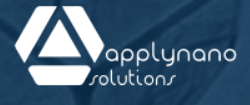 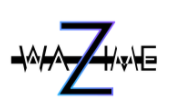 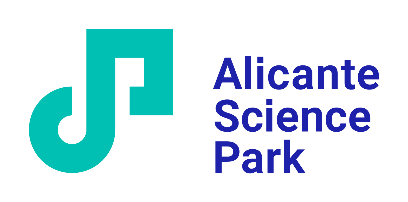 BUSINESS SERVICES > 5/1 BUSINESS DEVELOPMENT
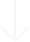 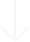 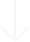 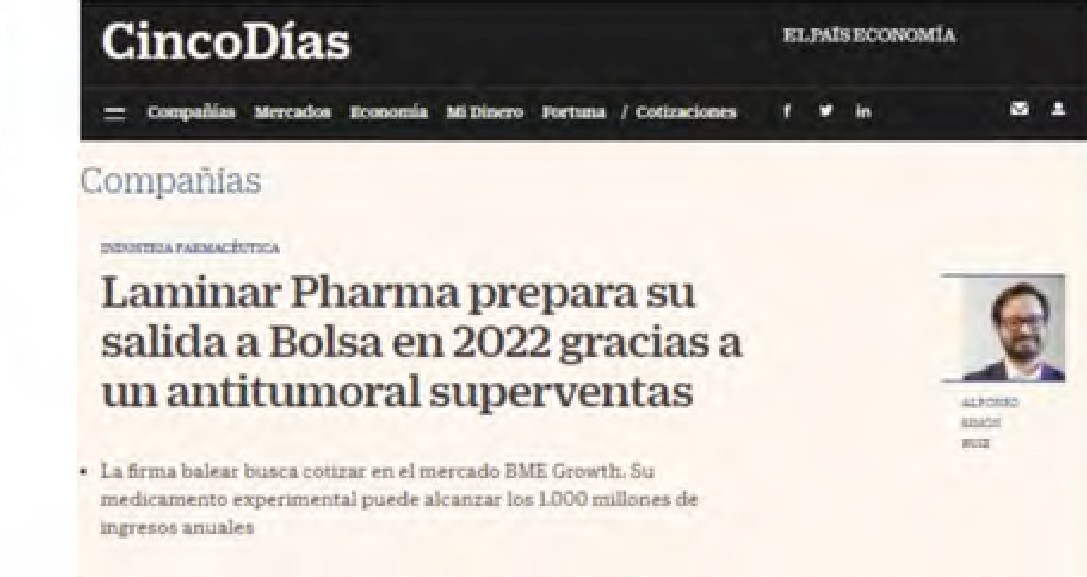 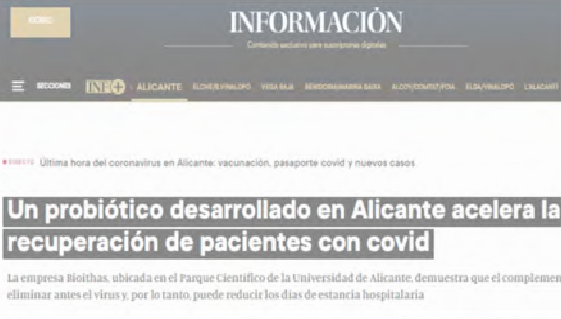 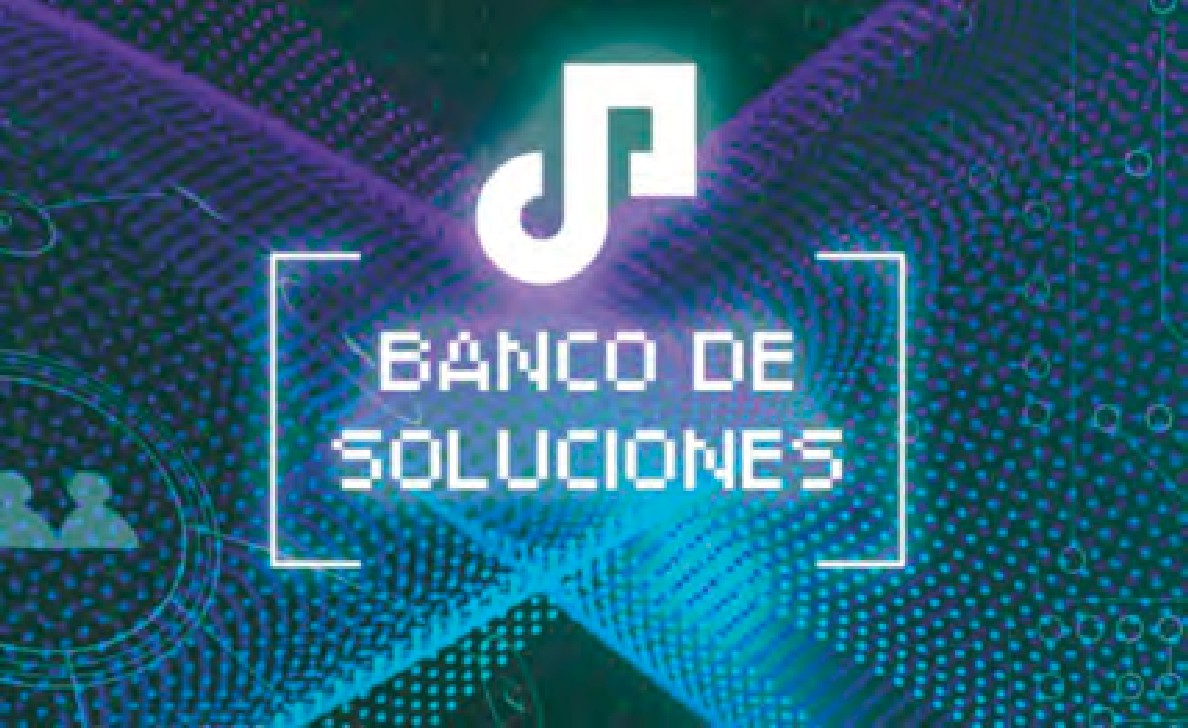 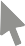 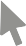 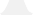 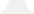 Bank of solutions
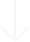 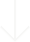 Pool of scientific and technological solutions from related and innovative companies, that are already established on the market. They are ready to support your business digitisation and innovation processes.
https://uaparc.es/soluciones/
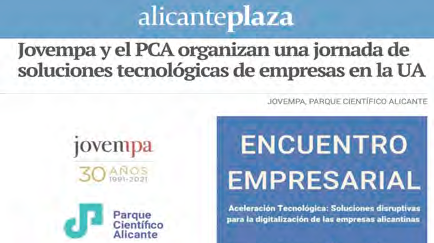 Carretilla autónoma QUIXMIND
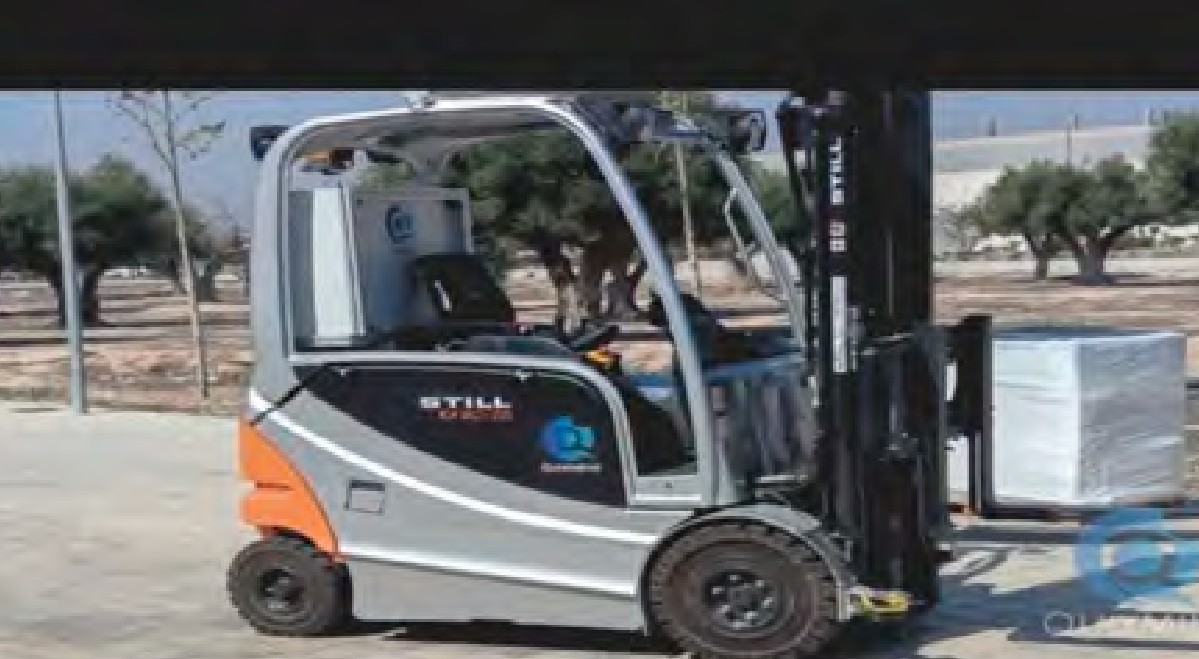 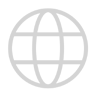 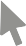 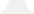 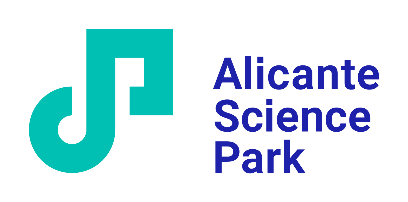 SERVICIOS A EMPRESAS > 5/1 BUSINESS DEVELOPMENT
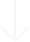 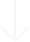 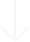 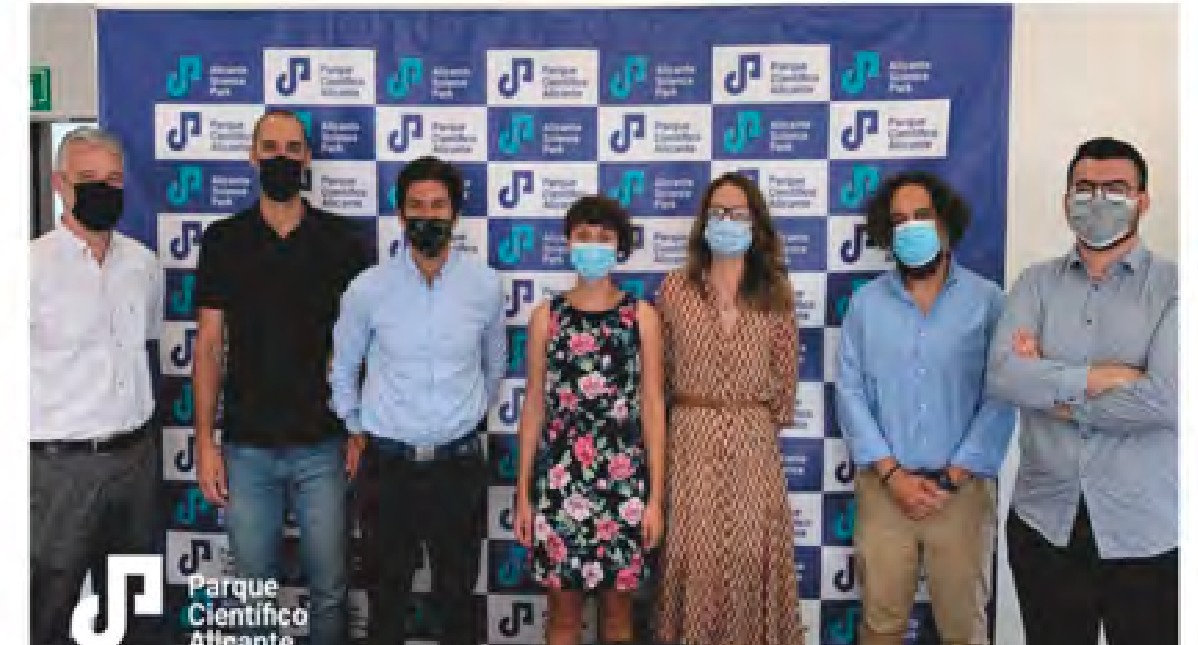 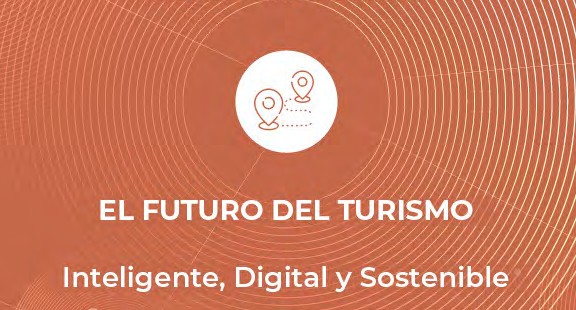 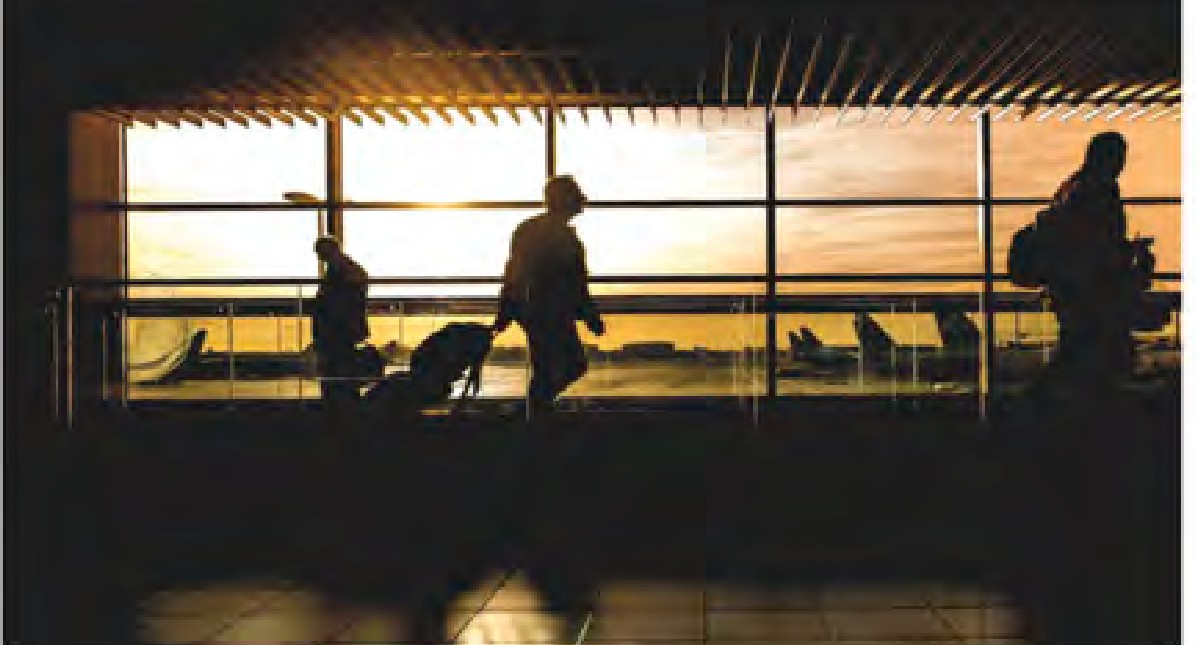 Internationalisation
Agreements with different international agents (especially in Latin America).
Membership of various national and international associations and entities aiming to support our companies in their consolidation and internationalisation processes.
Innotransfer
Initiative of the Network of Valencian Science Parks (RePCV) supported by the Valencia Innovation Agency (AVI). Directed towards various industrial and service sectors of the Valencian Community (agri-food, automotive and sustainable mobility, sustainable habitat, enabling technologies and health).
Synergies with strategic partners
Meetings with companies to learn about innovative products/services first-hand, as well as their potential for the development of individual solutions.
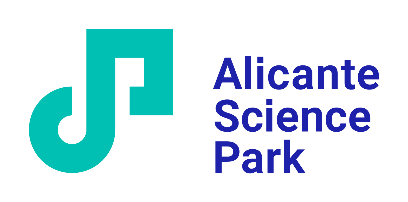 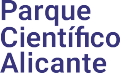 BUSINESS SERVICES > 5/1 BUSINESS DEVELOPMENT
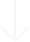 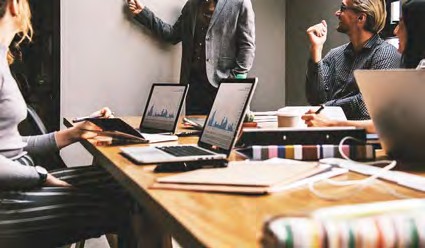 The programme offers companies:
Validation of market solutions.
Search for customers, suppliers or investors.
Business acceleration and commercial expansion.
Strategy and business development.
Talent management.
Financial & Legal advice.
Search for funding.
Business Acceleration Programme

We launch an annual comprehensive start-up/spin-off acceleration programme to drive businesses on their way to success.
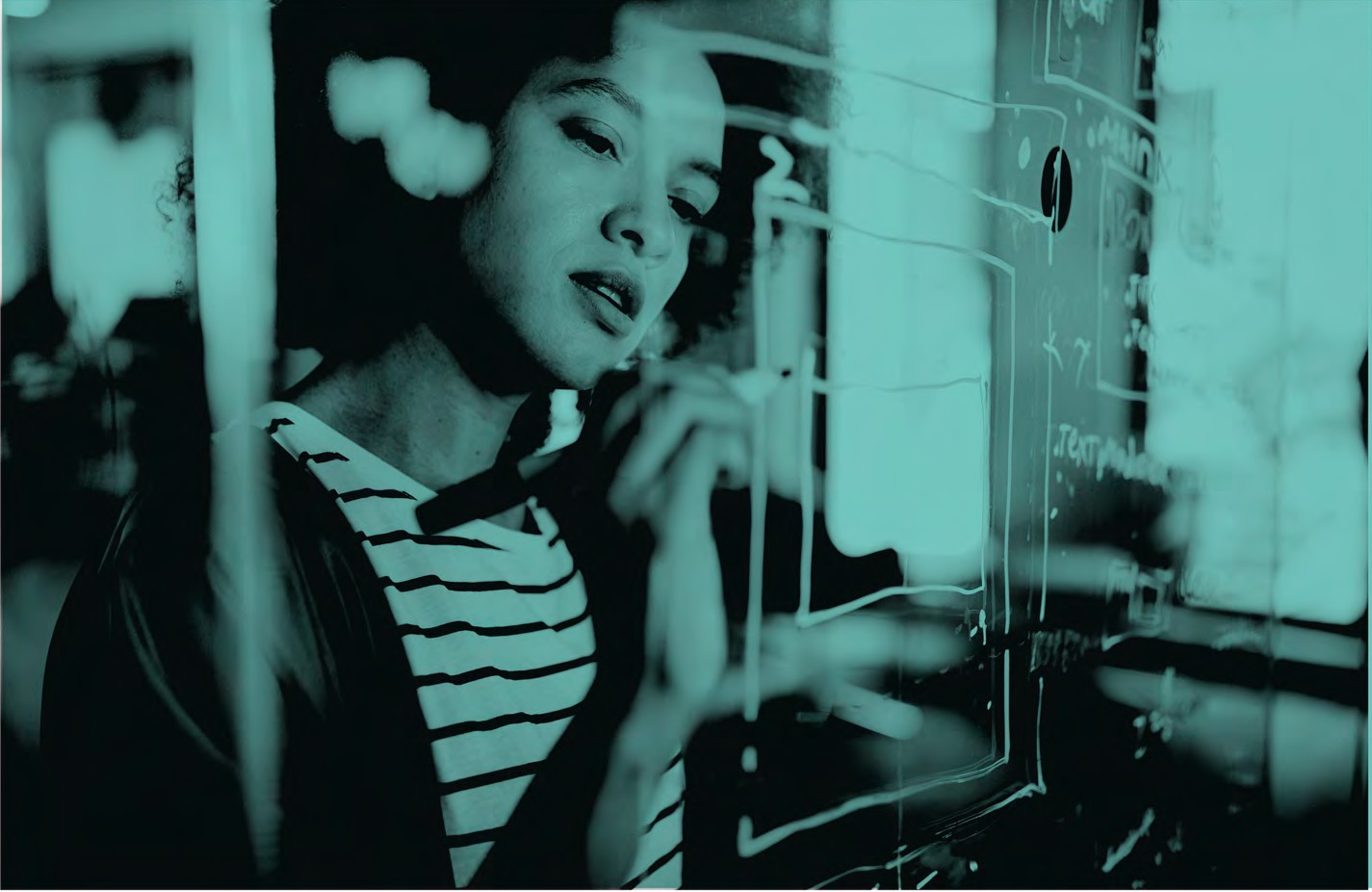 5/2
Talent management
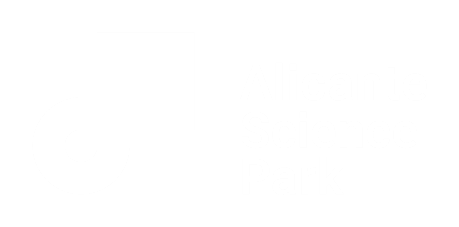 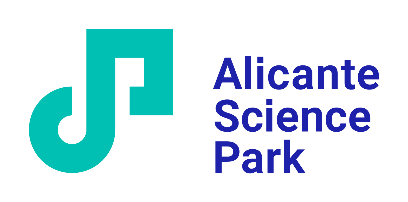 SERVICIOS A EMPRESAS > 5/2 GESTIÓN DE TALENTO
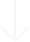 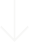 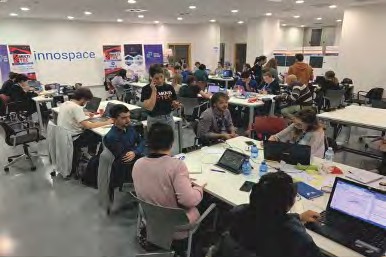 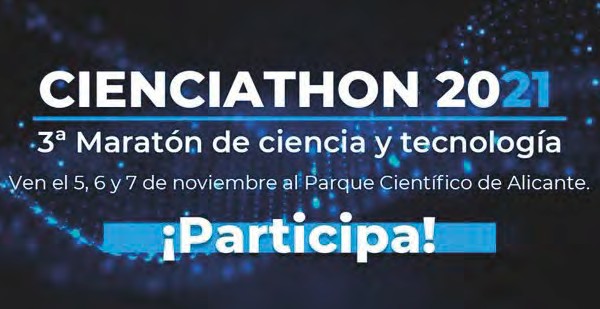 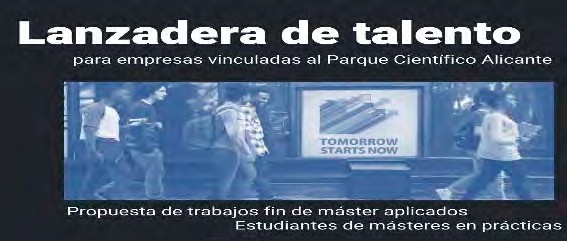 Talent launcher
Cienciathon
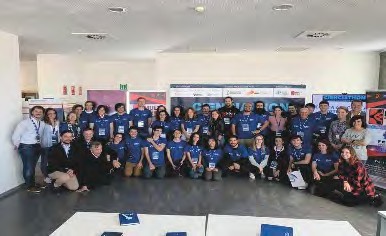 The CIENCIATHON is organised by the PCA and the UA STUDENT Association MULTITEC. The event sets scientific-technological challenges directed towards UA students.
Programme that looks for synergies between the UA’s official Master's degrees and related companies. Actions include:
APPLIED FINAL DEGREE PROJECTS
INTERNSHIPS MASTERCLASSES
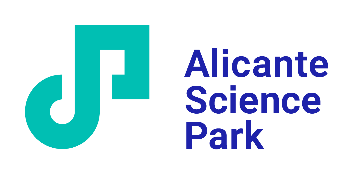 BUSINESS SERVICES > 5/2 TALENT MANAGEMENT
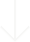 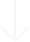 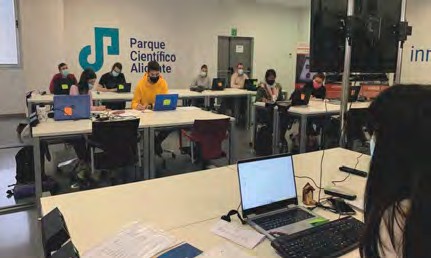 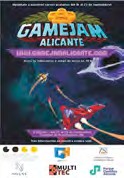 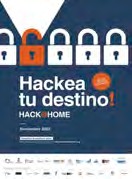 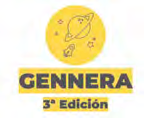 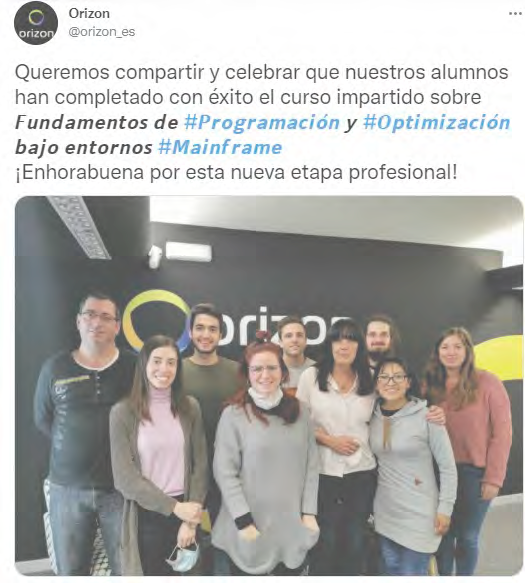 PCA Challenges
Support to attract talent
Participation in various programmes of challenges that companies set for students. The PCA companies play a central role in these challenges.
The	PCA	offers its partners the possibility of setting up courses, conferences or any type of activity aimed at attracting talent that will later generate job offers.
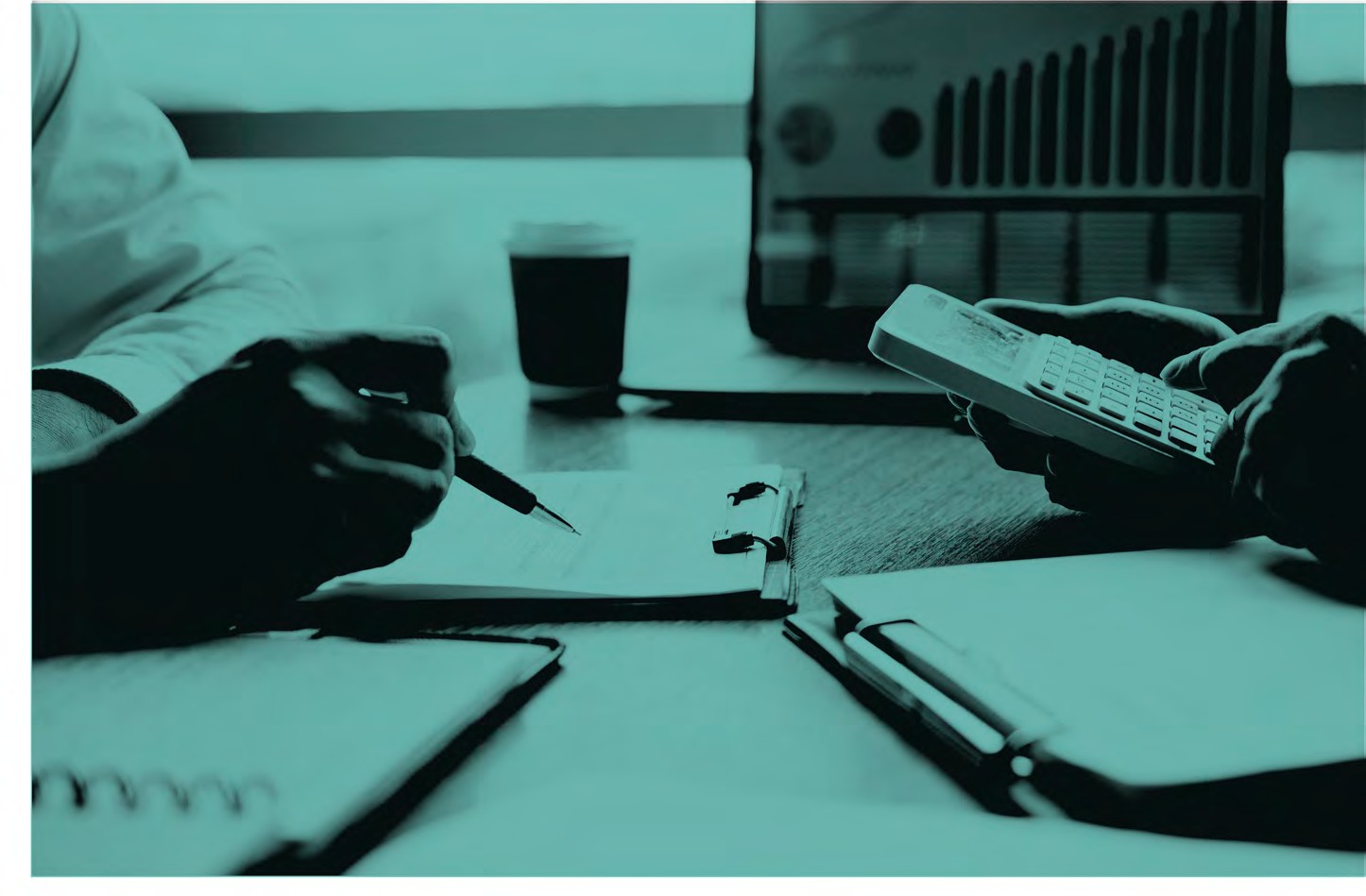 5/3
Financing
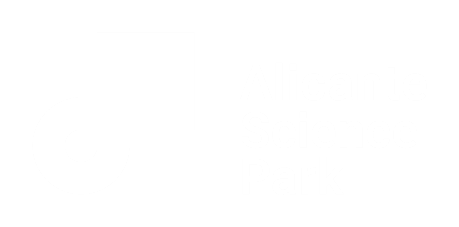 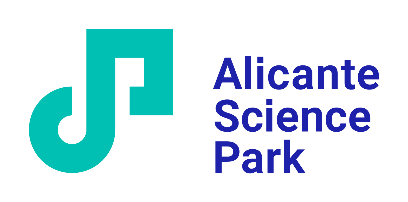 SERVICIOS A EMPRESAS > 5/3 FINANCING
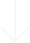 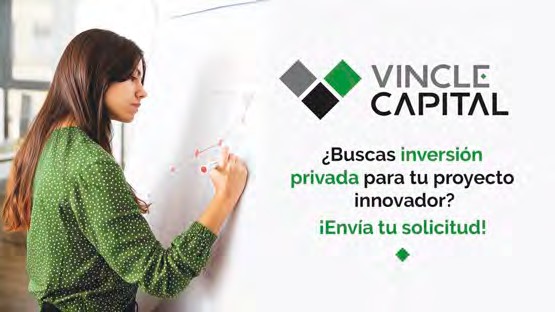 The creation of this initiative is led by the PCA and the UMH Science Park.

It works with a large group of private investors who participate in the selection of the innovative projects to invest in.
https://vinclecapital.com/
Financing

Vincle Capital is an investor club in spin-offs and start-ups. The club promotes the local entrepreneurial ecosystem and supports a culture of investment in innovative and investable projects.
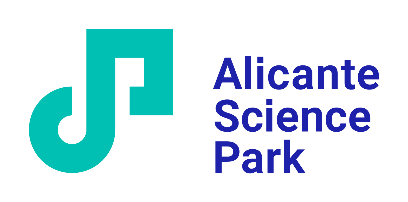 BUSINESS SERVICES> 5/3 FINANCING
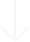 We organise different actions, and work with public bodies on access to public funding.
PUBLIC
FUNDING
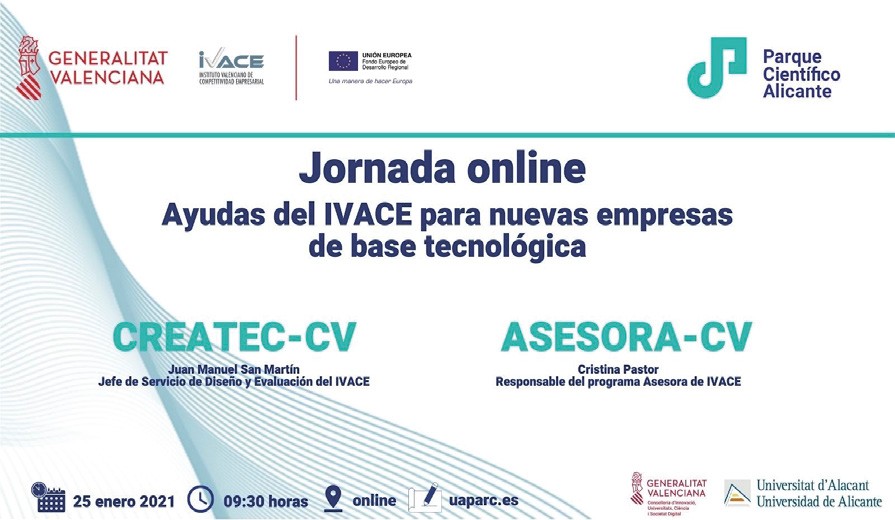 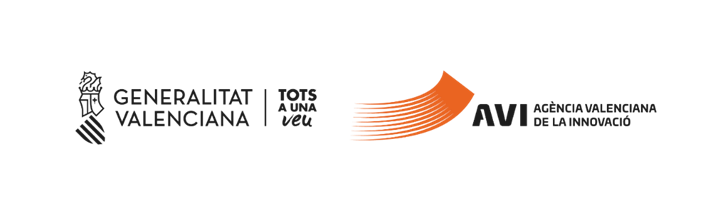 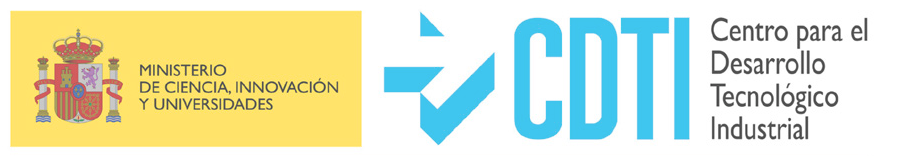 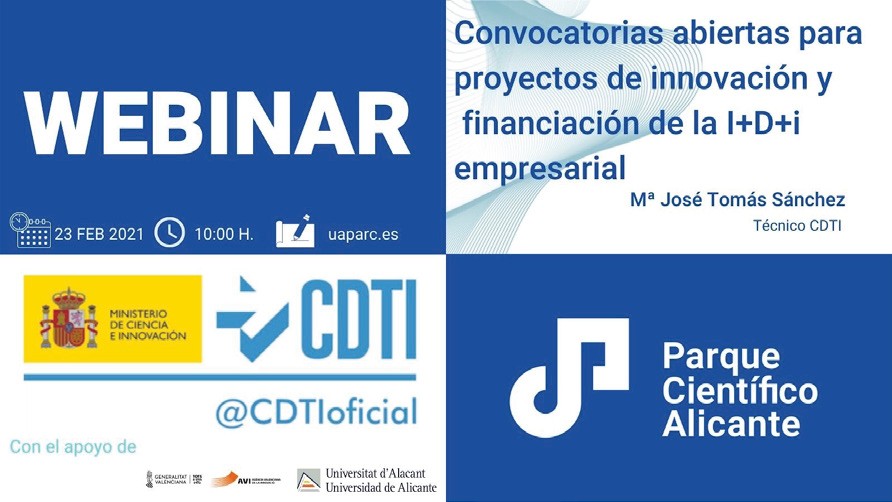 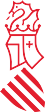 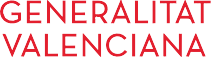 INSTITUTO VALENCIANO DE  COMPETITIVIDAD EMPRESARIAL
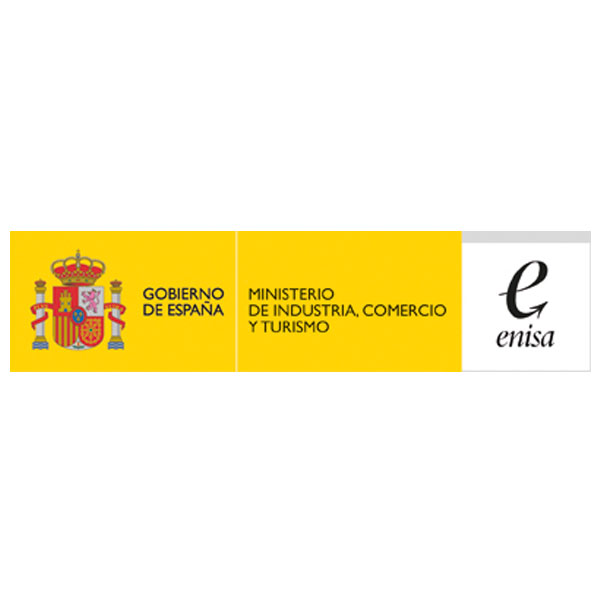 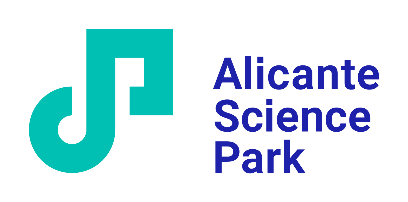 BUSINESS SERVICES > 5/3 FINANCING
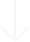 We have signed agreements with different economic agents to facilitate access to private financing.
PRIVATE
FINANCING
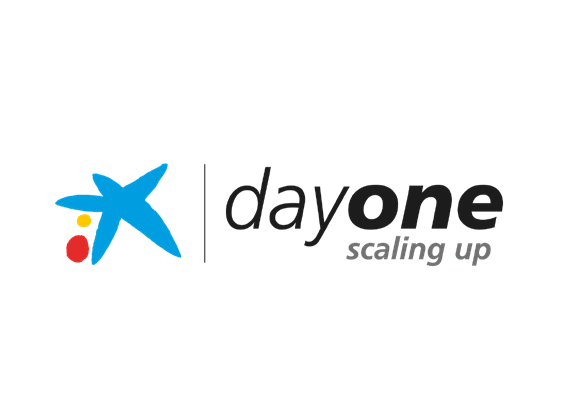 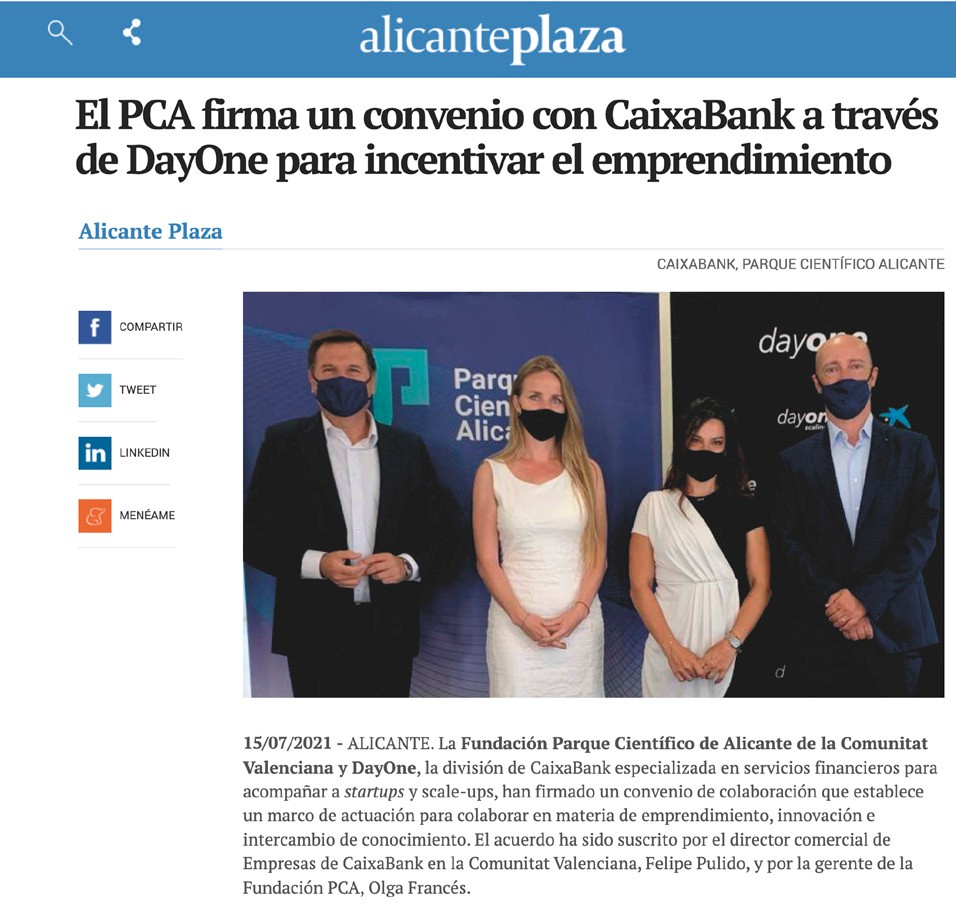 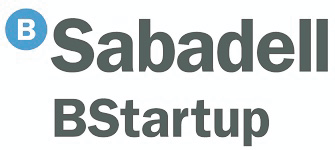 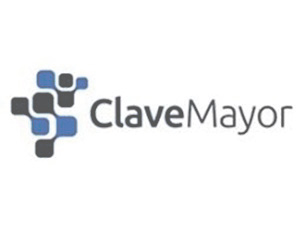 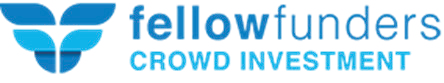 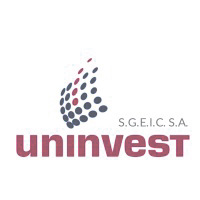 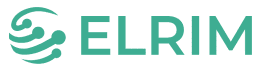 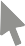 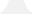 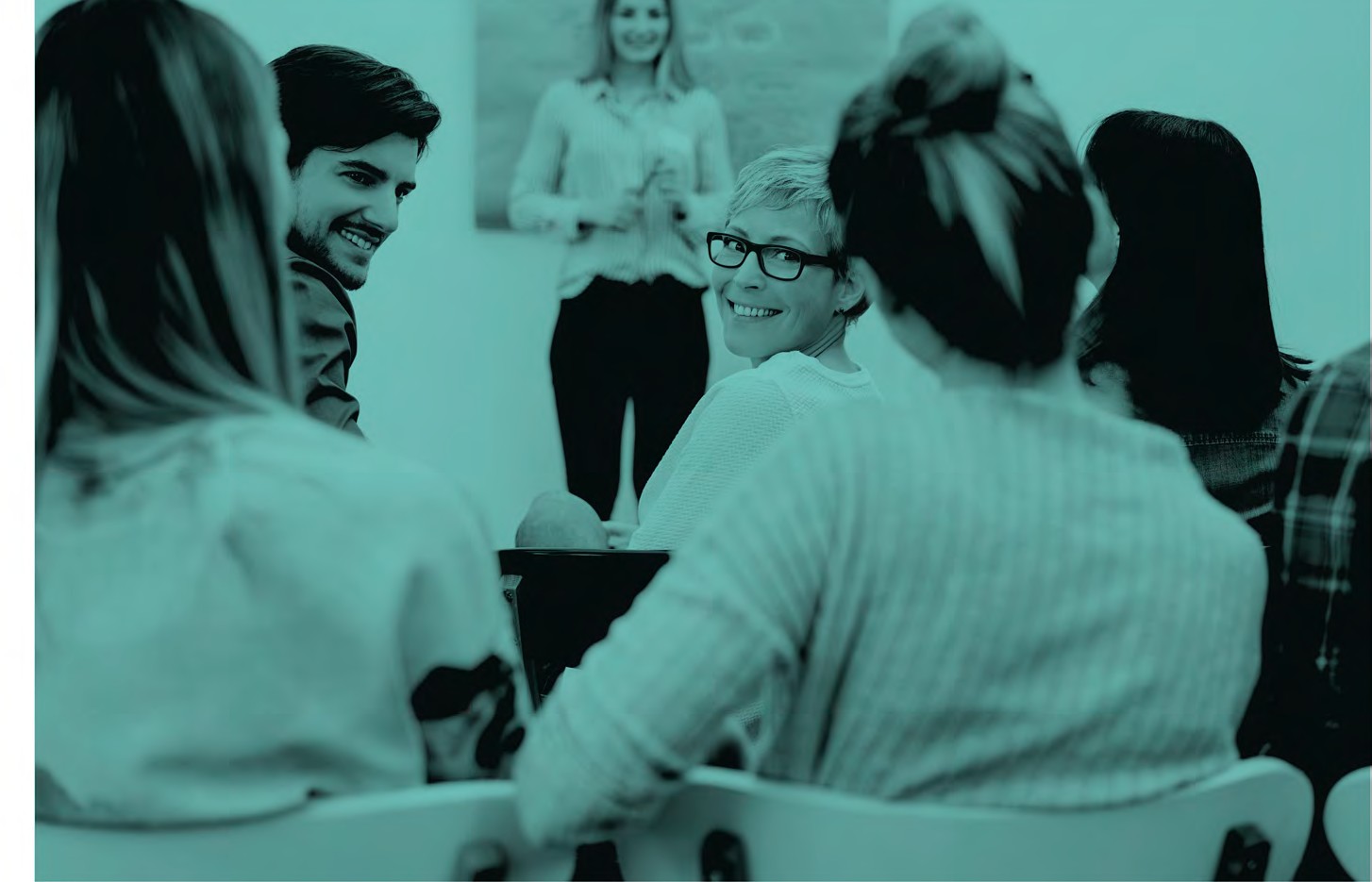 5/4
Training
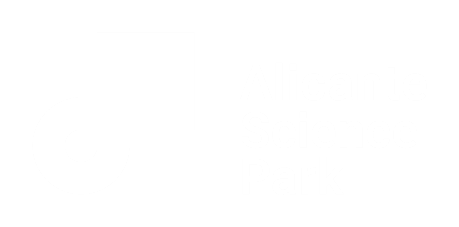 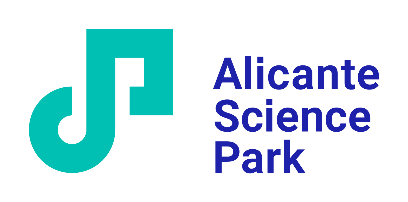 BUSINESS SERVICES > 5/4 TRAINING
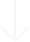 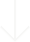 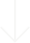 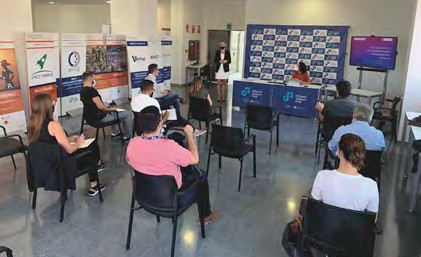 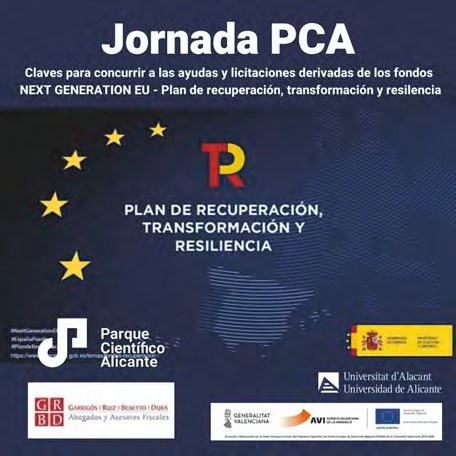 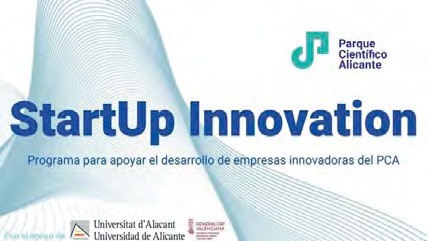 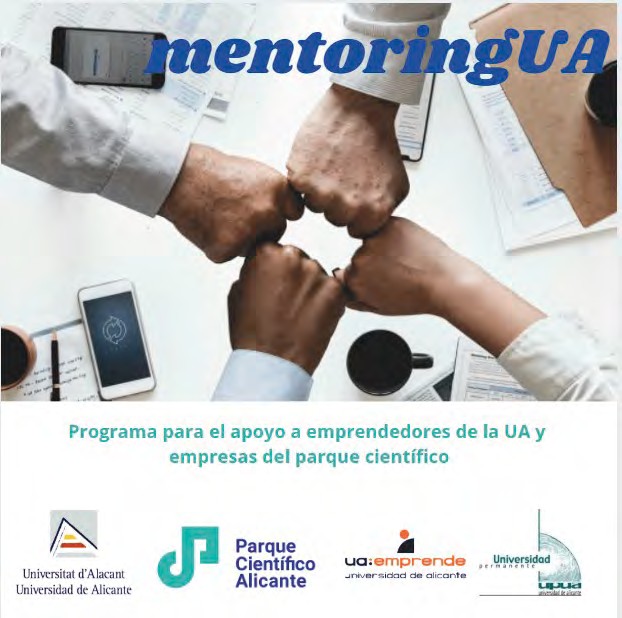 Business day events
StartUp Innovation
Thematic conferences on issues of special interest to companies linked to the PCA.
We support the development of business projects linked to our ecosystem. We provide them with the necessary practical knowledge and experience of top-level professionals to properly develop their initiative.
Mentoring

The PCA offers a pool of mentors, mainly from:

The UPUA (Permanent University of the University of Alicante)
Highly qualified professionals with an extensive managerial background in large companies. They provide disinterested help with new business projects.

PCA COMPANIES
Managers of tractor companies linked to the PCA who use their experience to support new innovative projects.
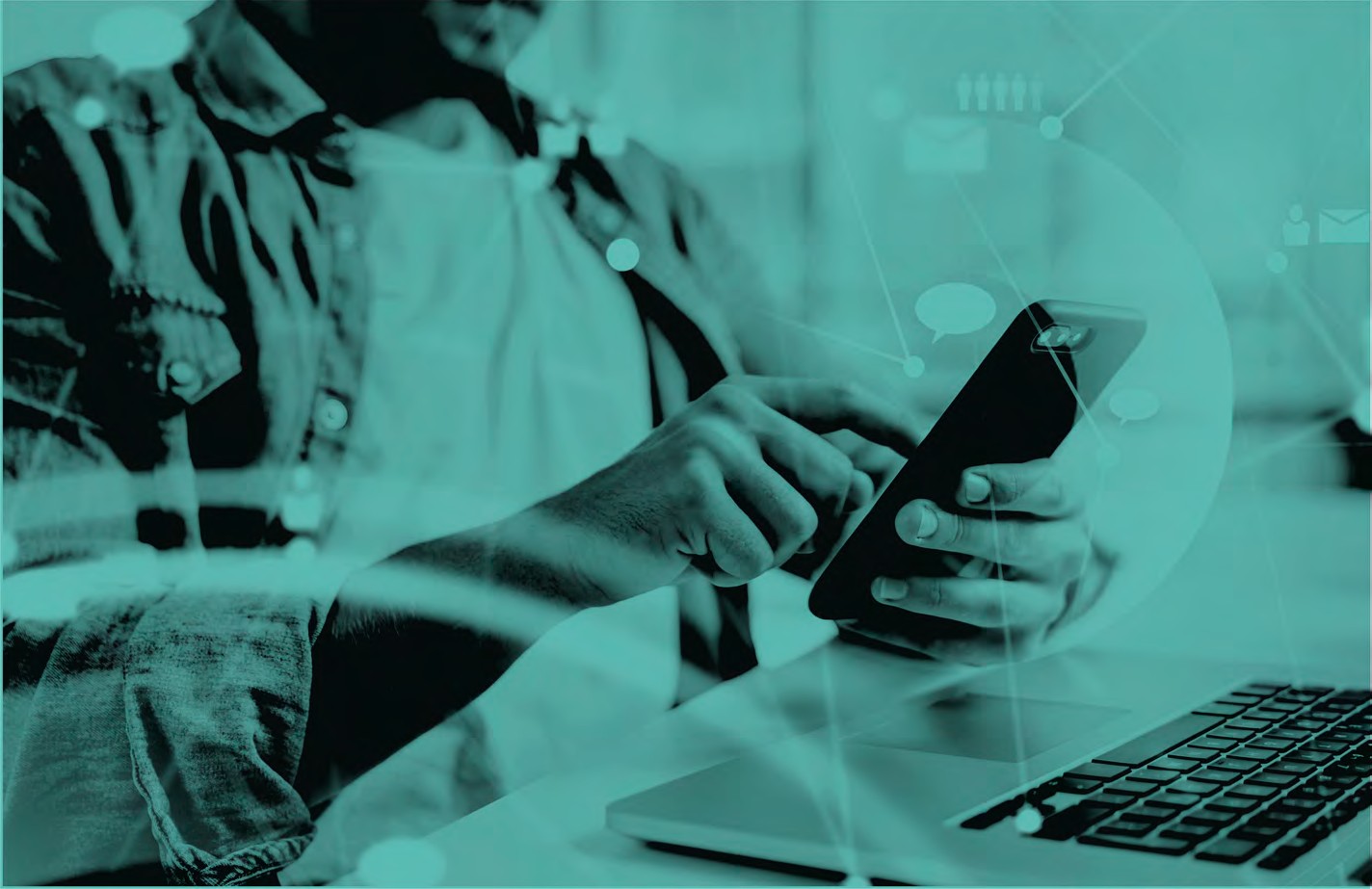 5/5
Communication
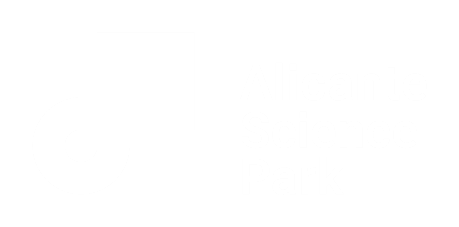 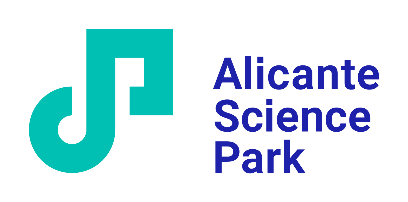 BUSINESS SERVICES > 5/5 COMMUNICATION
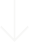 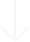 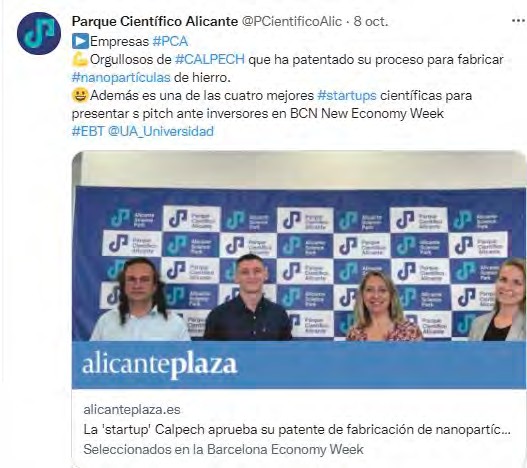 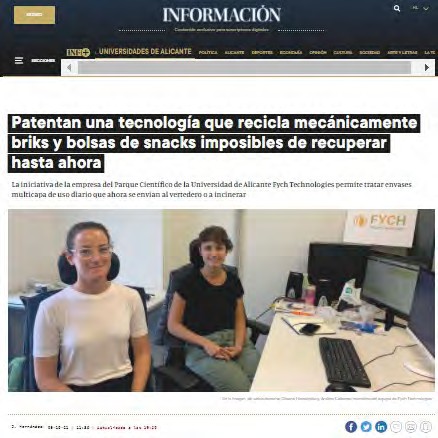 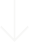 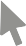 Media
Promotion on social networks
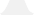 Support to disseminate the scientific and technological advances of our companies in the media.
Coverage of the news of all PCA companies on social networks.
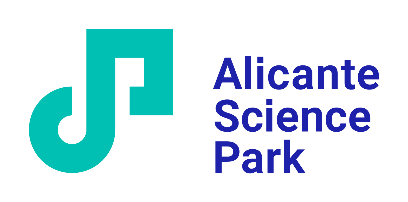 BUSINESS SERVICES > 5/5 COMMUNICATION
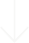 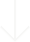 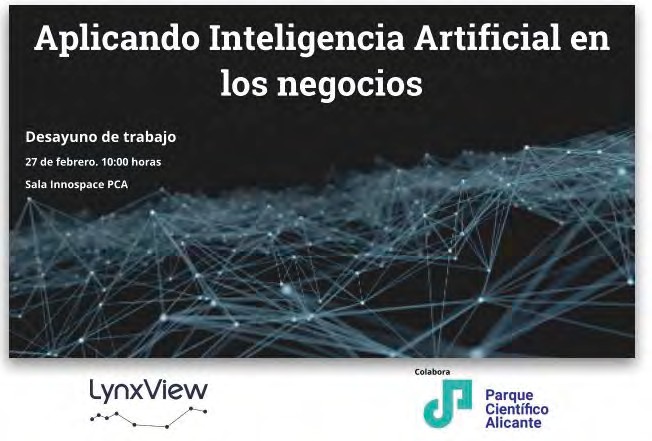 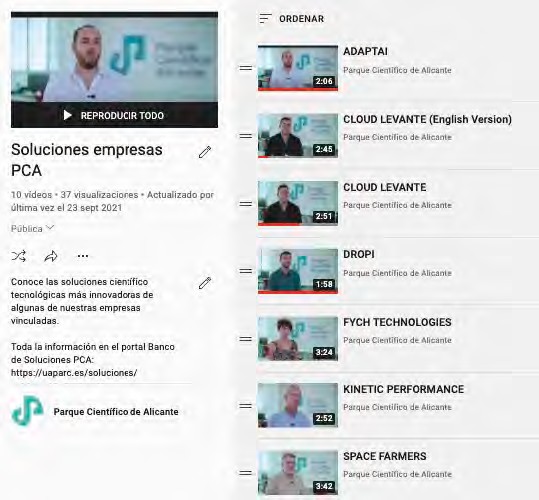 Events
Corporate Videos
We produce and disseminate videos that present our companies’ innovative solutions (products/services).
Support for the organisation of thematic events.
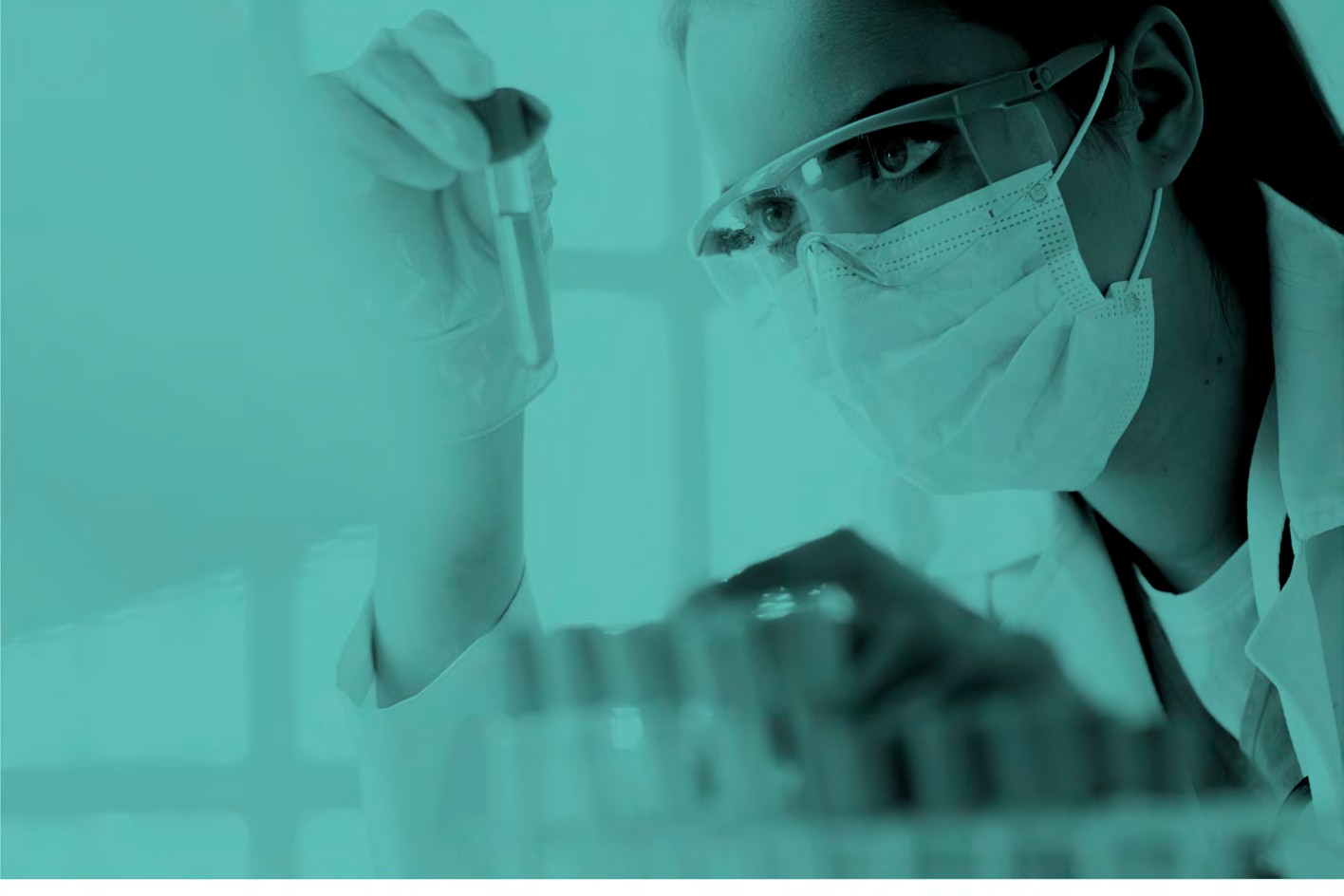 5/6
Access to other UA services and infrastructures
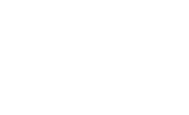 Alicante Science Park office
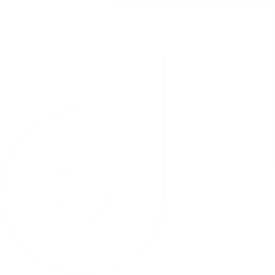 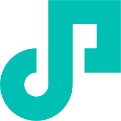 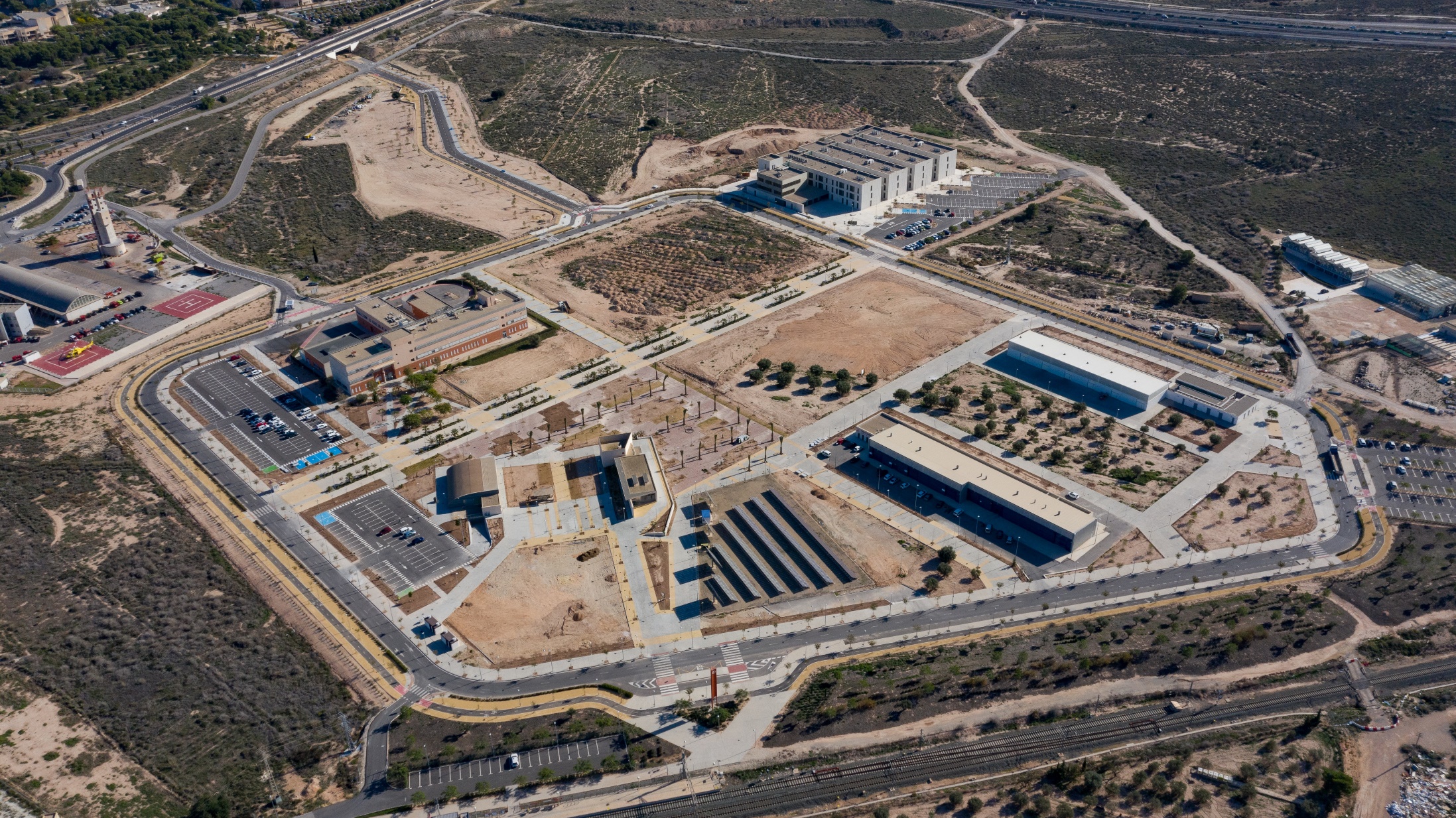 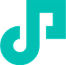 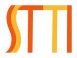 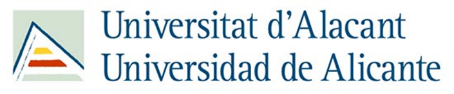 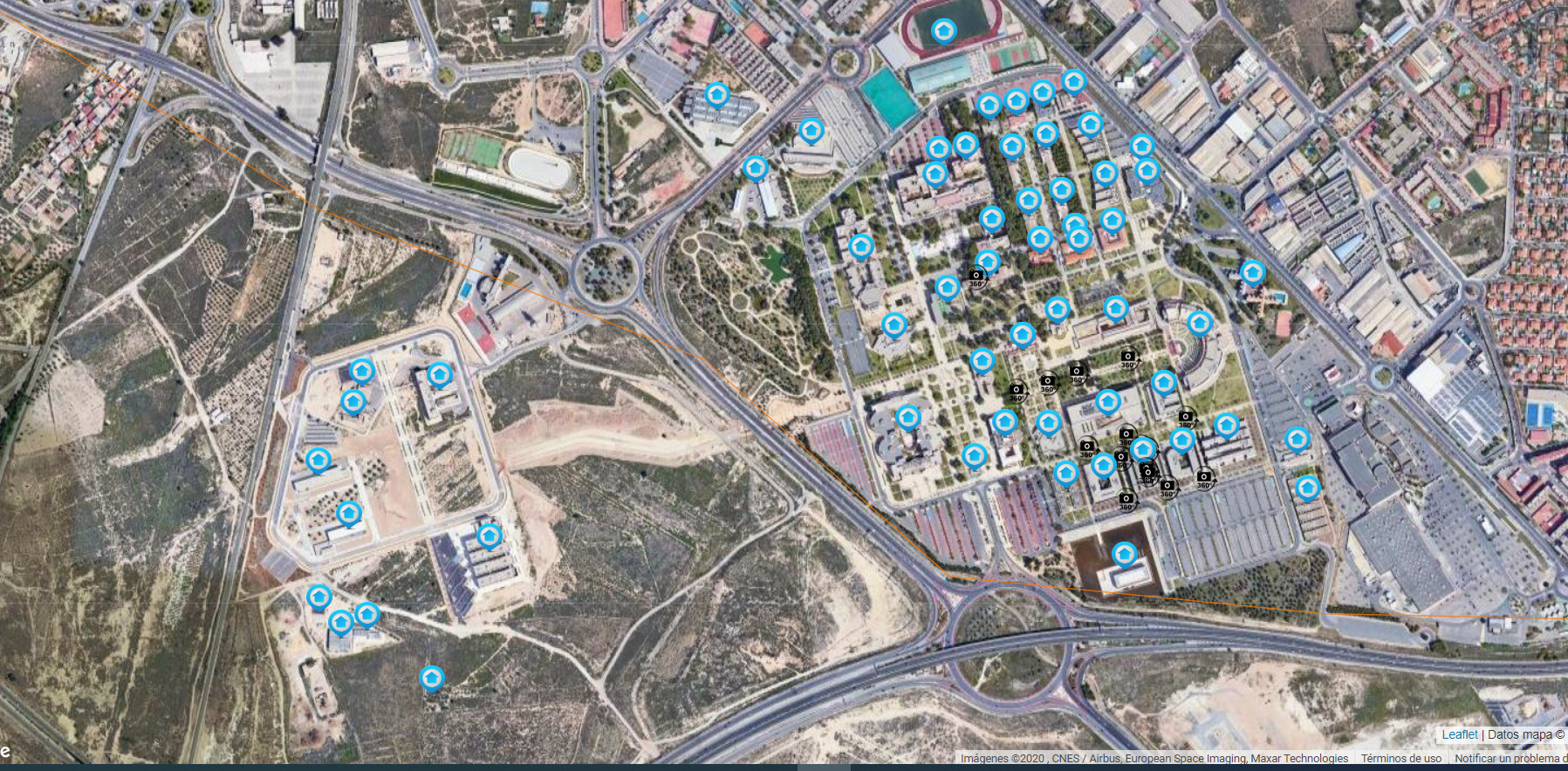 Alcoy
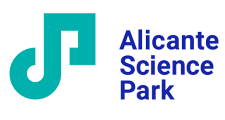 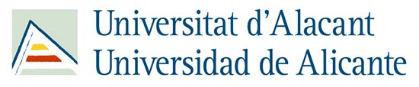 Madrid
Murcia
Valencia
Alicante
For more details, please visit https://www.sigua.ua.es/#
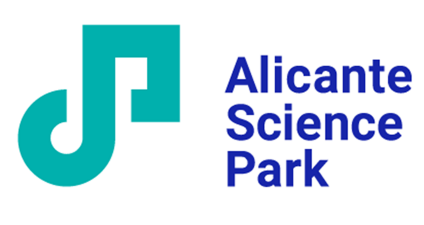 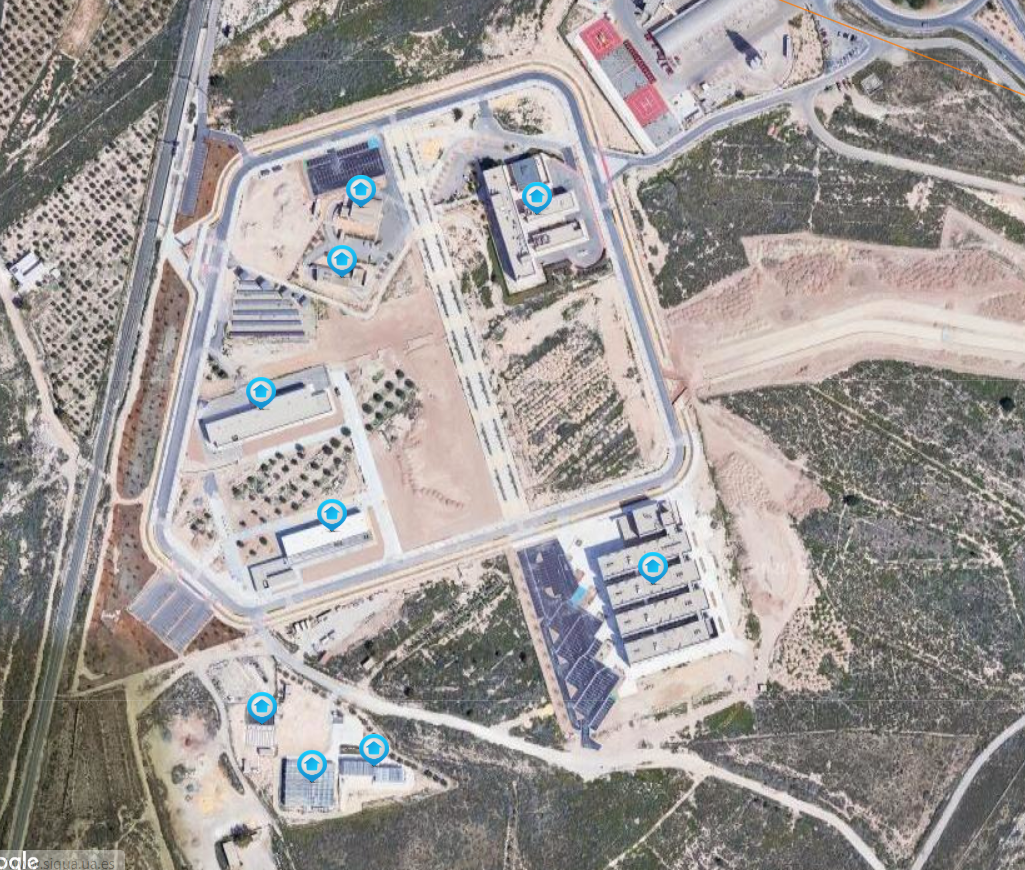 Research Technical Services (all laboratories)
Animalarium
Photovoltaic facility
New building for offices and Laboratories, in progress nowadays
Buildings and 
workshops 
for companies
Alicante Science Park Offices
Research Scientist 
Groups Building
Greenhouses and water plants
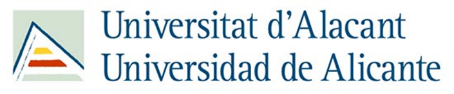 For more details, please visit
 https://www.sigua.ua.es/#
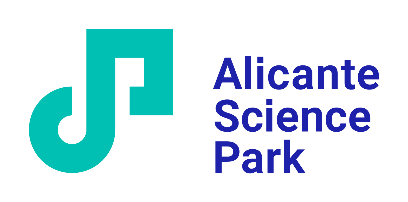 BUSINESS SERVICES > 5/6 UA ACCESS
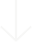 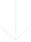 https://innoua.ua.es/
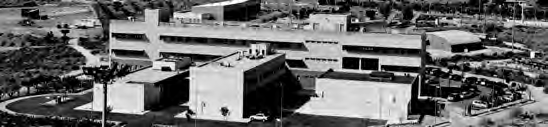 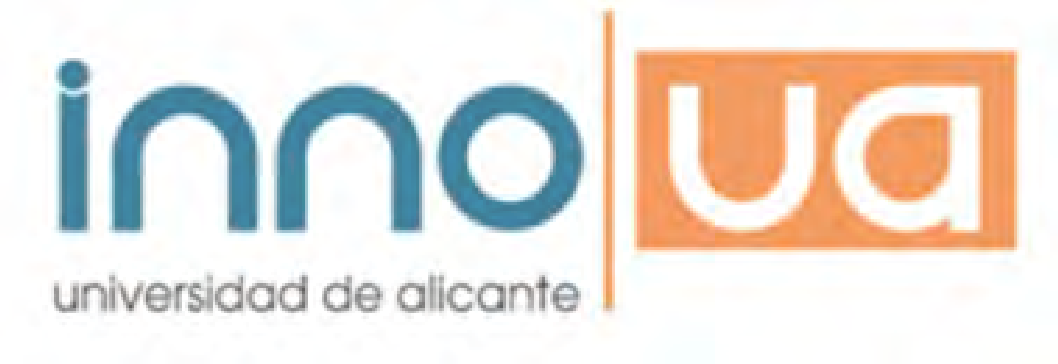 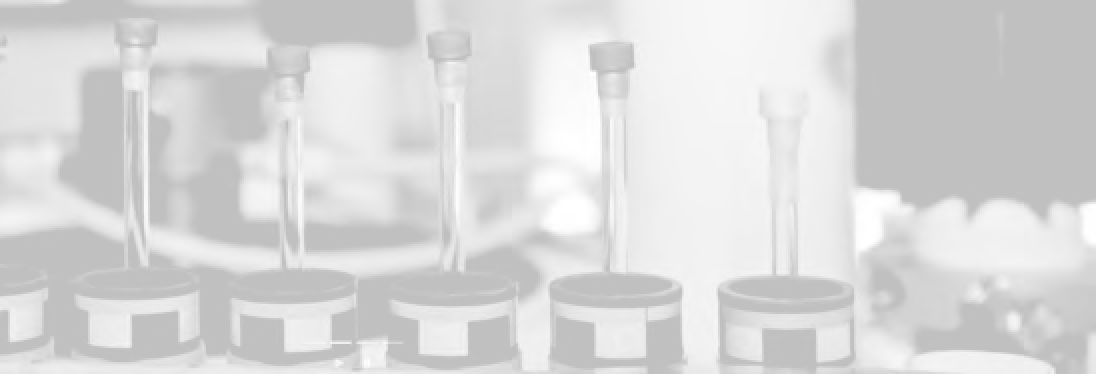 https://sstti.ua.es/
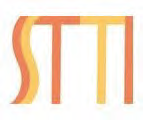 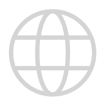 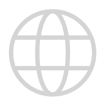 Knowledge transfer
Technical Research Services
The OTRI offers our partners the possibility of accessing the technology and knowledge developed at the University of Alicante.
Our companies have preferential access to the UA’s Technical Research Services and unique facilities such as:
Plant experimentation (greenhouses)
Animal experimentation (animal facility)
Laboratories
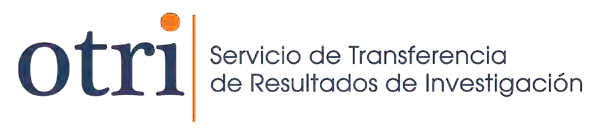 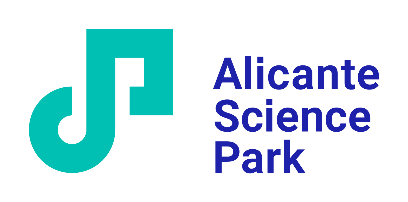 BUSINESS SERVICES > 5/6 ACCESO UA
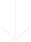 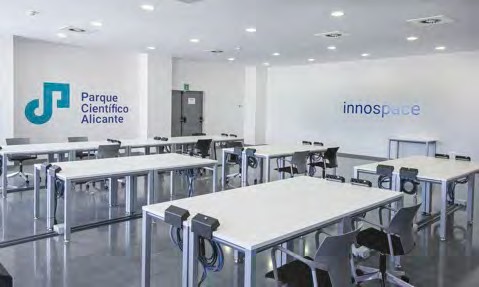 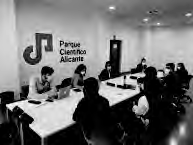 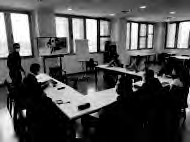 Facilities
INNOSPACE ROOM
Collaborative work & Networking
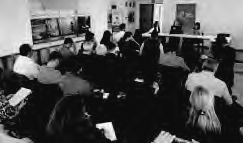 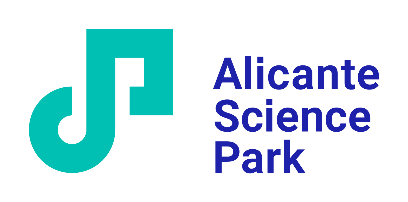 BUSINESS SERVICES > 5/6 UA ACCESS
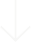 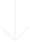 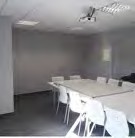 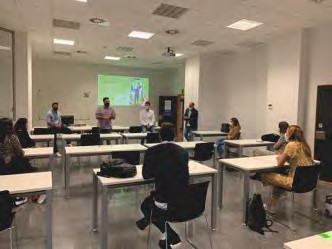 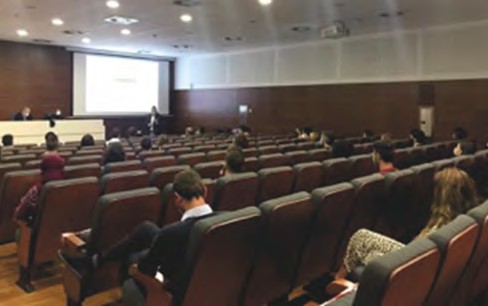 MULTIPURPOSE ROOMS
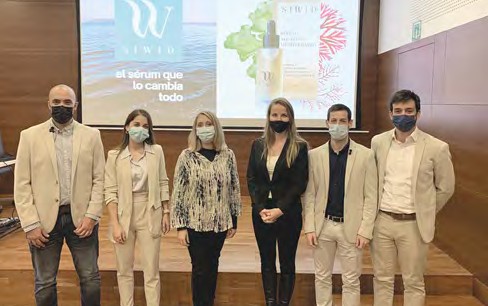 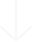 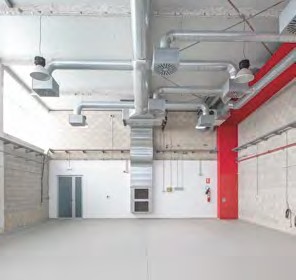 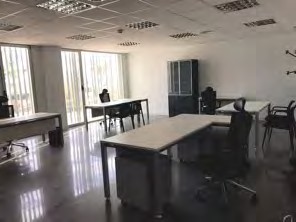 ASSEMBLY HALL
Capacity 150 people
SEMI-INDUSTRIAL UNITS
with office space
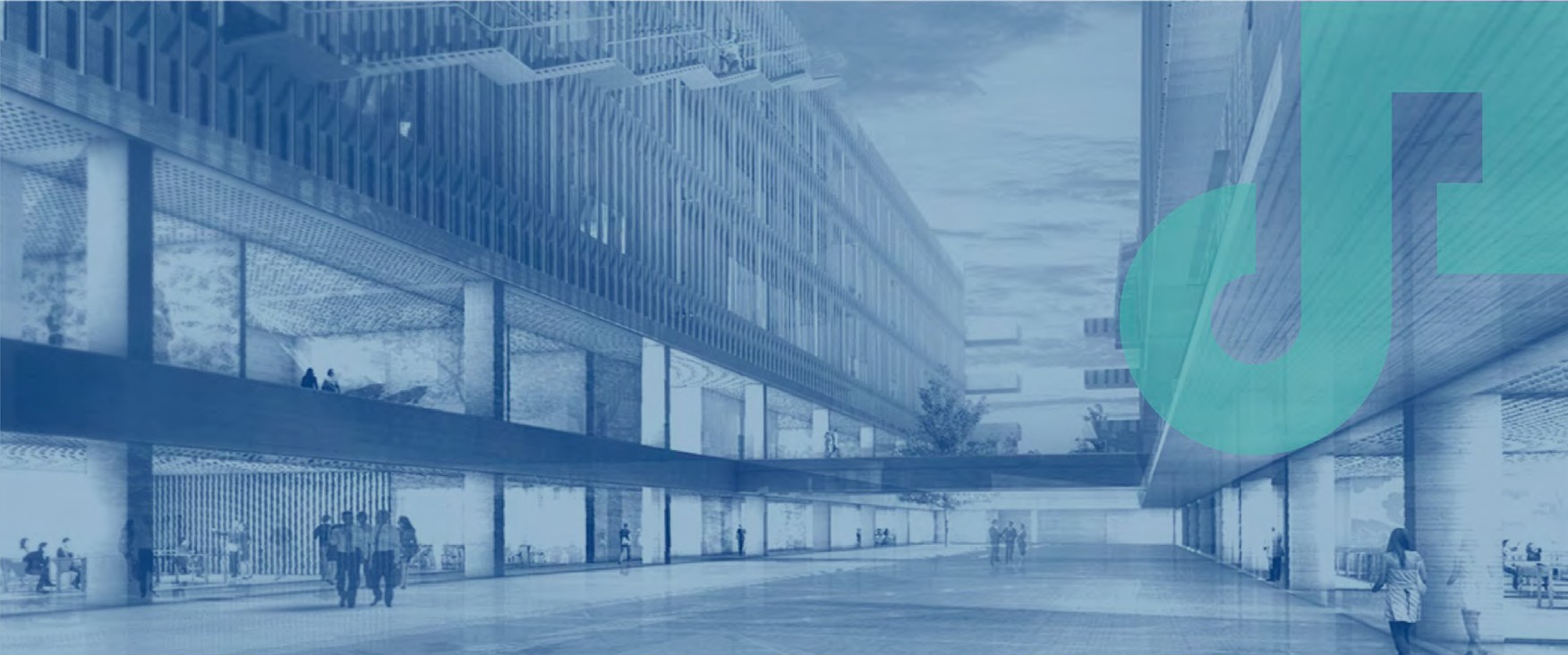 LAUNCHING OF THE BUSINESS FACILITIES
Openning 2022
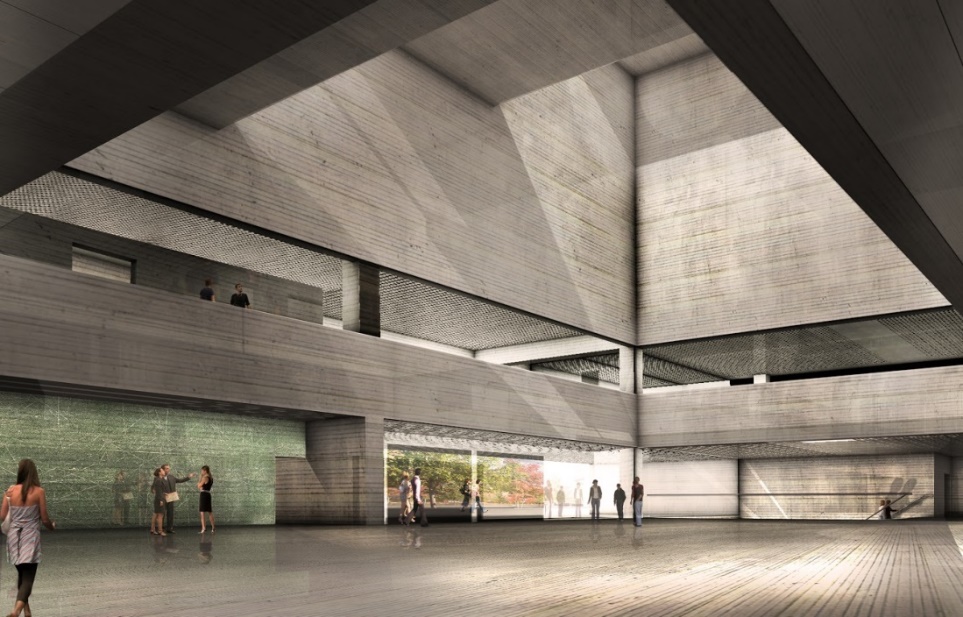 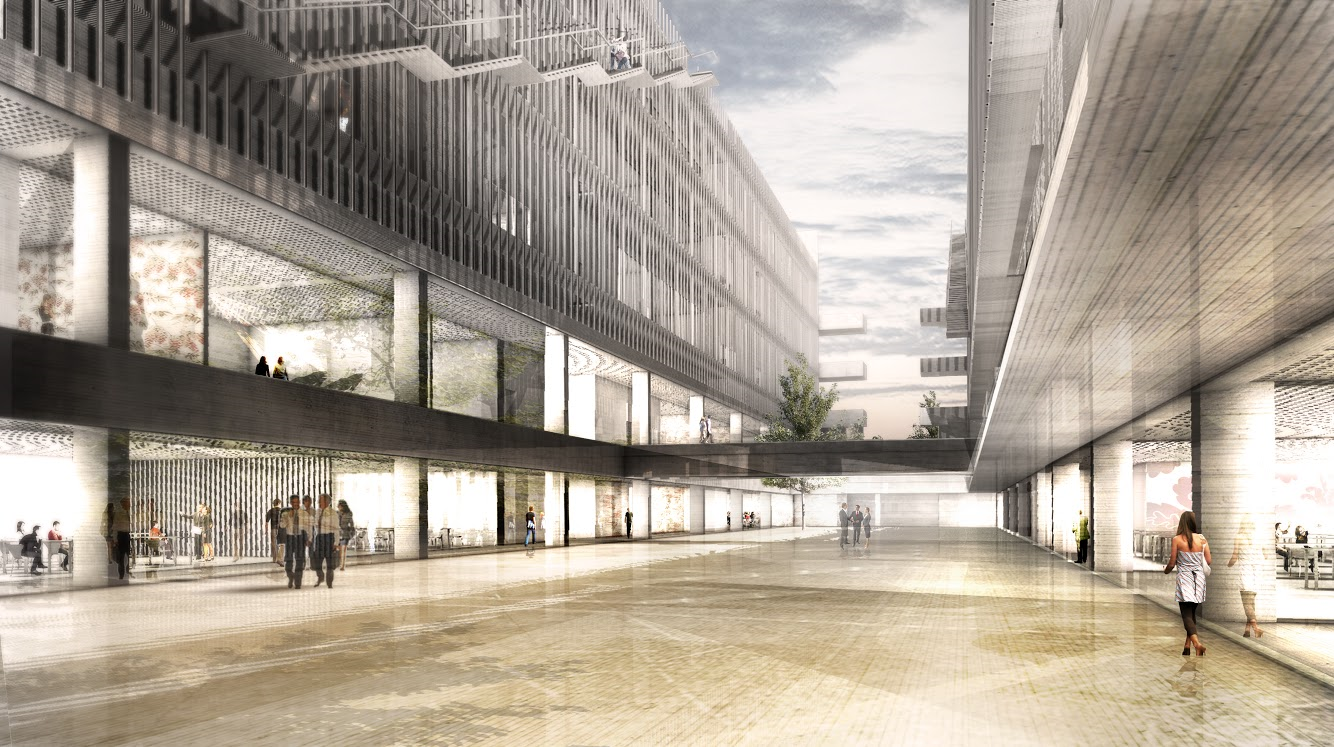 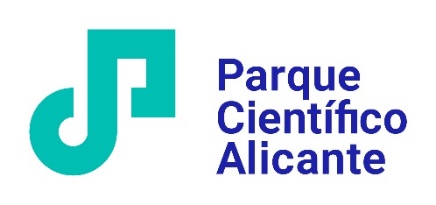 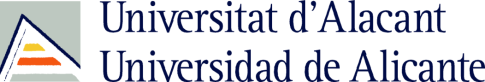 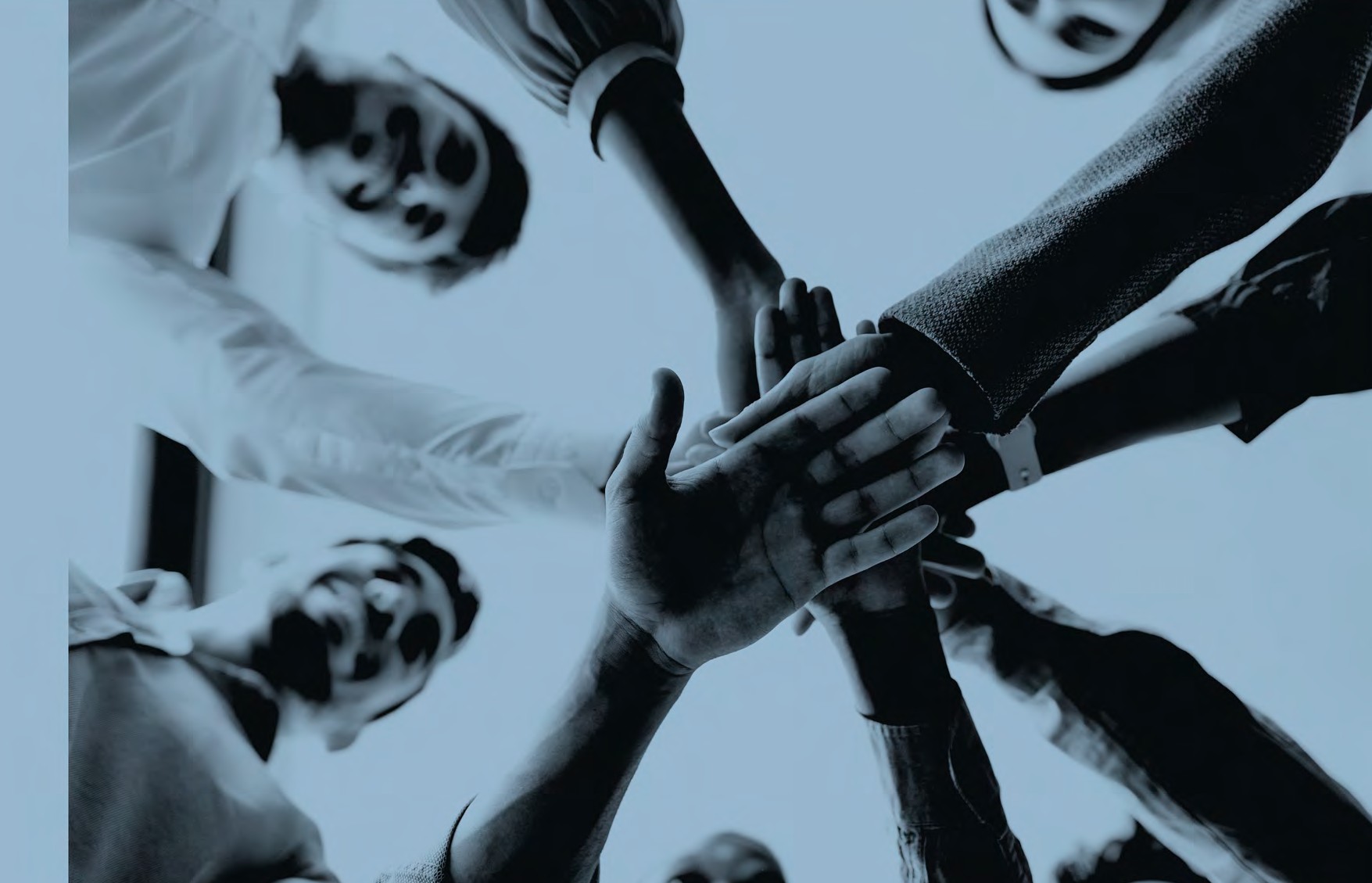 OUR PARTNERSHIPS
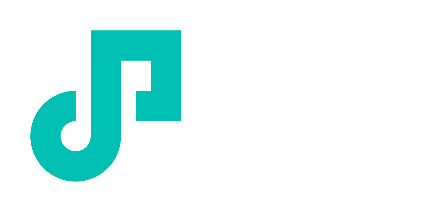 BIOTECHNOLOGY - HEALTH
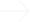 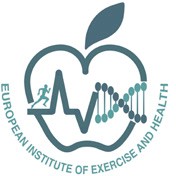 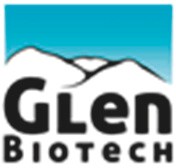 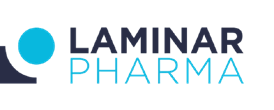 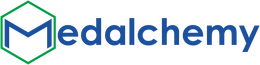 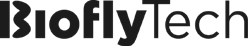 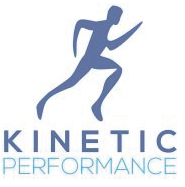 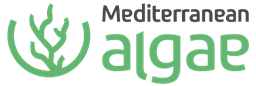 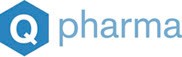 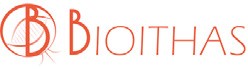 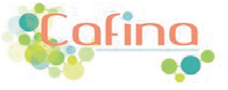 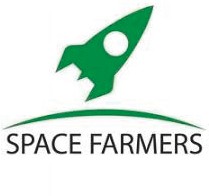 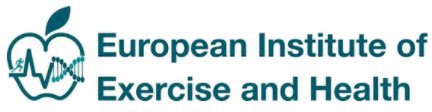 ICT (Information and Communication Technology)
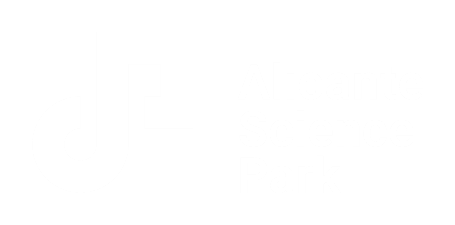 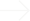 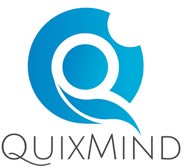 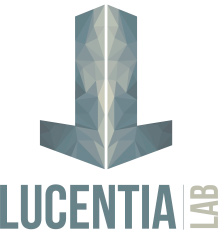 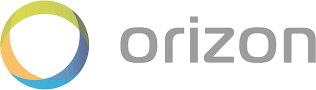 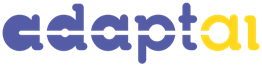 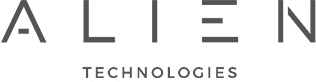 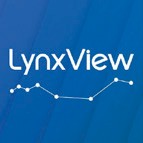 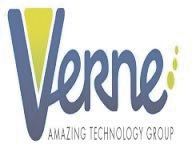 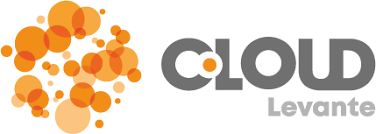 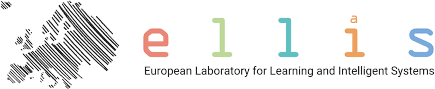 CIRCULAR ECONOMY · SUSTAINABILITY · NEW MATERIALS
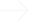 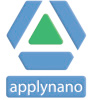 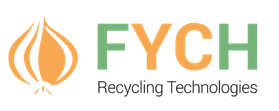 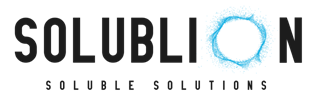 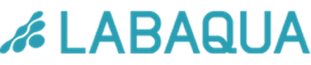 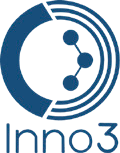 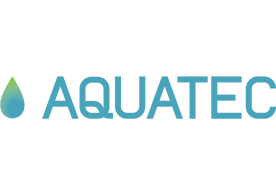 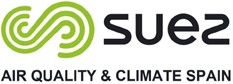 STRATEGIC COLLABORATIONS
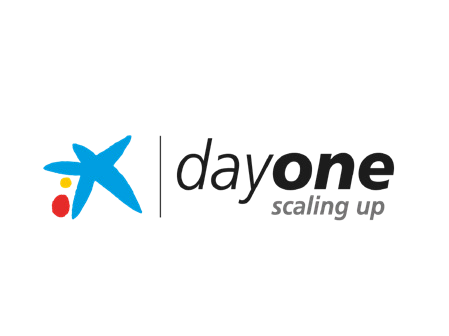 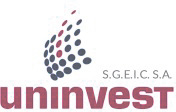 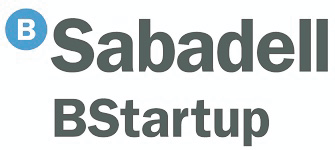 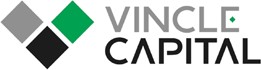 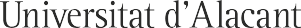 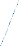 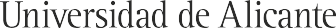 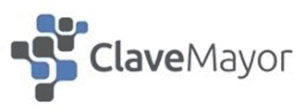 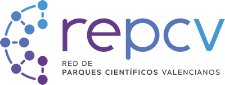 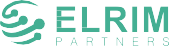 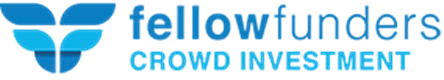 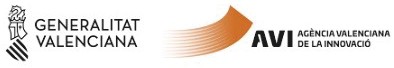 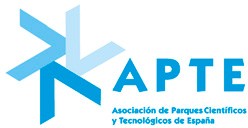 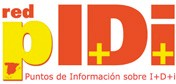 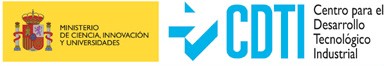 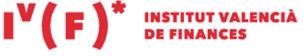 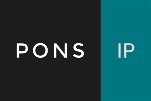 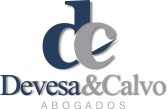 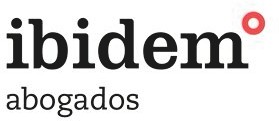 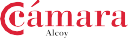 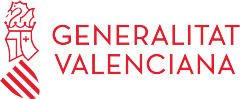 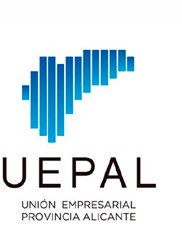 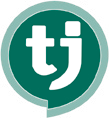 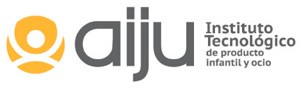 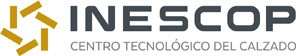 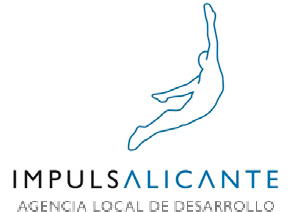 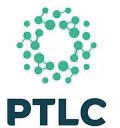 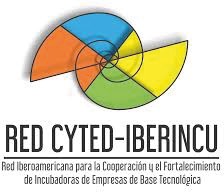 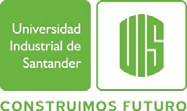 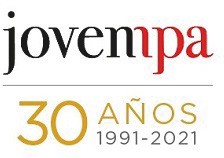 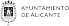 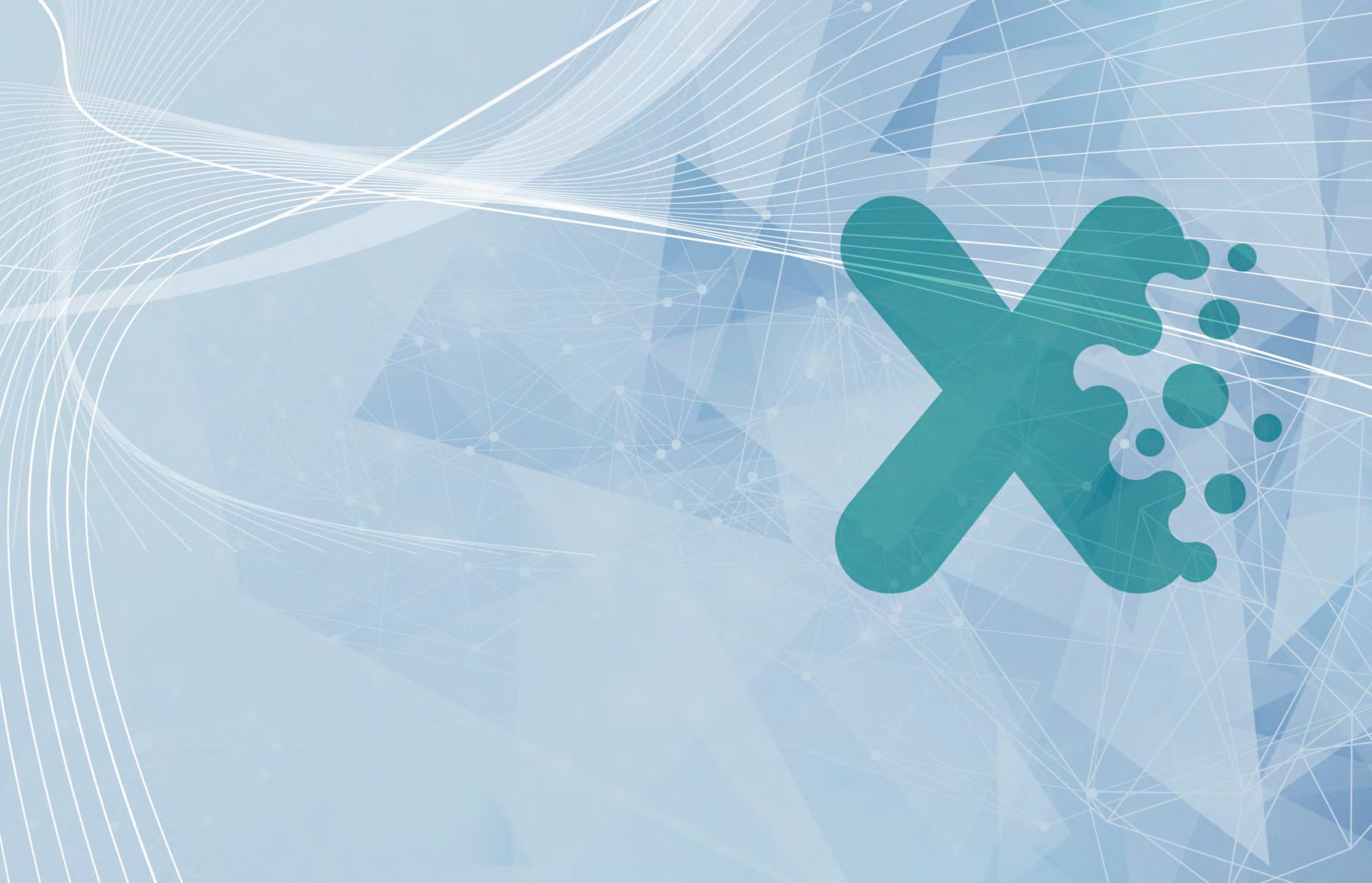 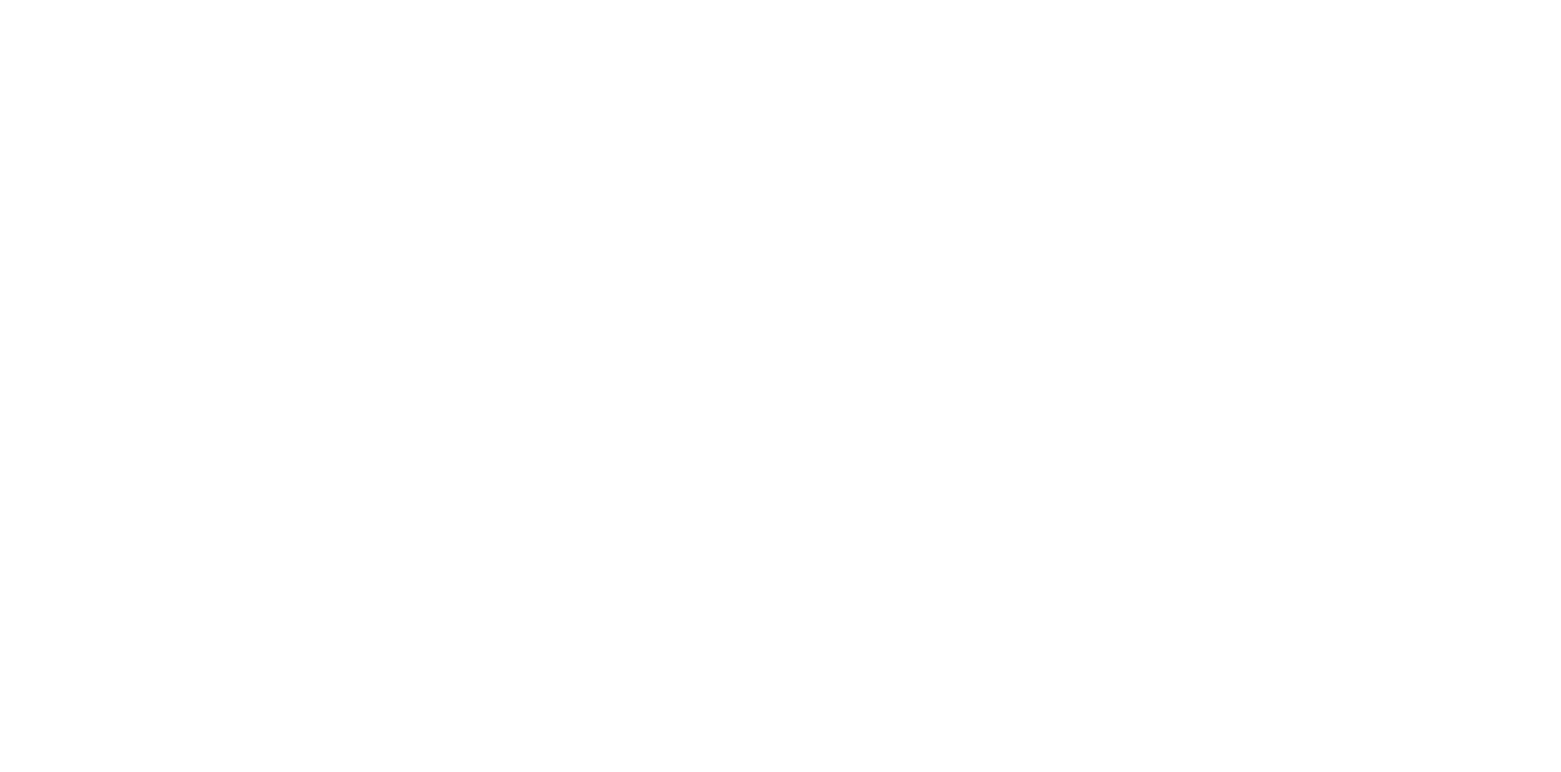 parc@ua.es
+34 965 909 310
www.uaparc.es
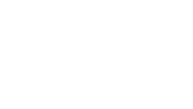 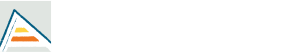